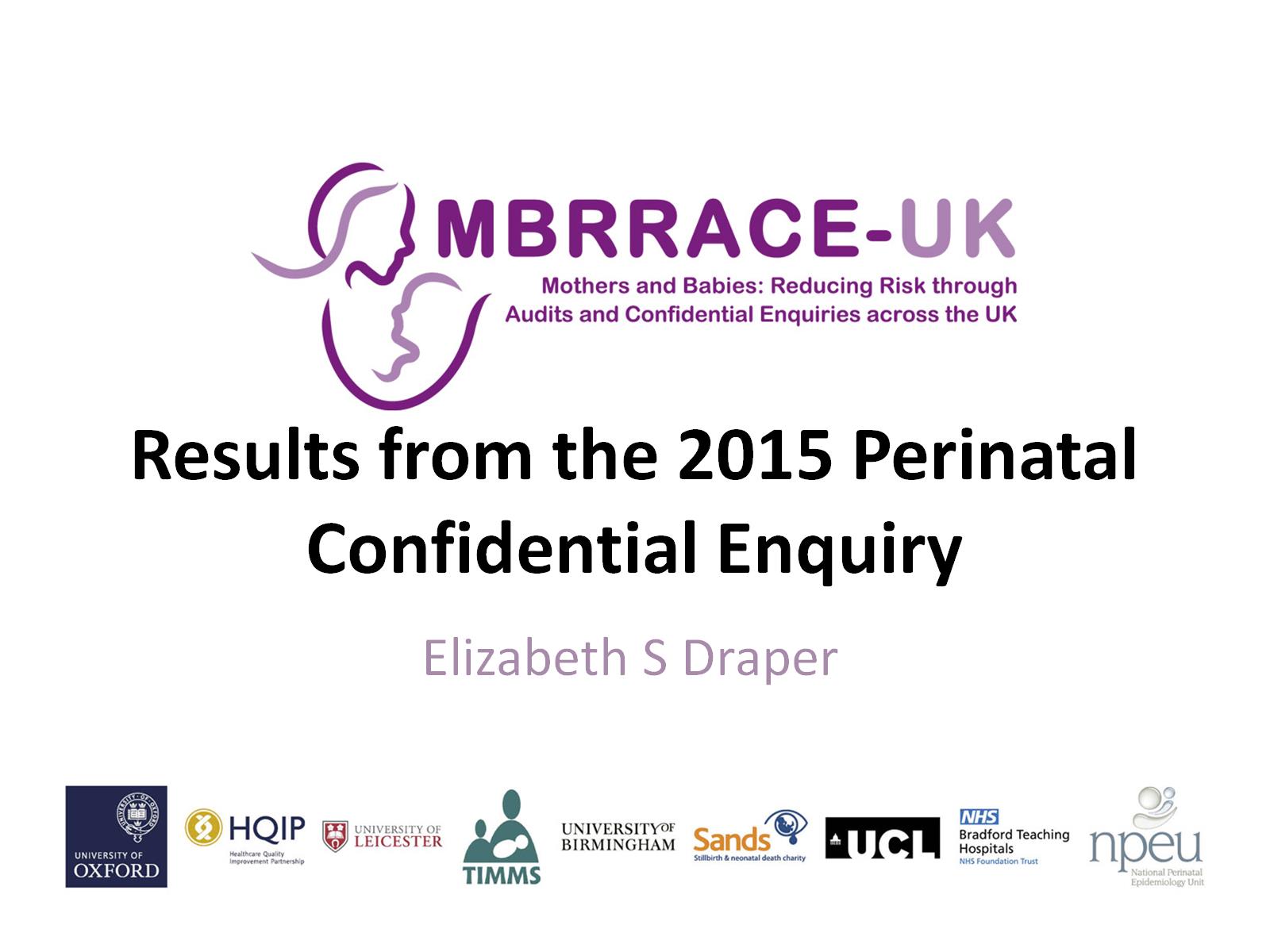 Results from the 2015 Perinatal Confidential Enquiry
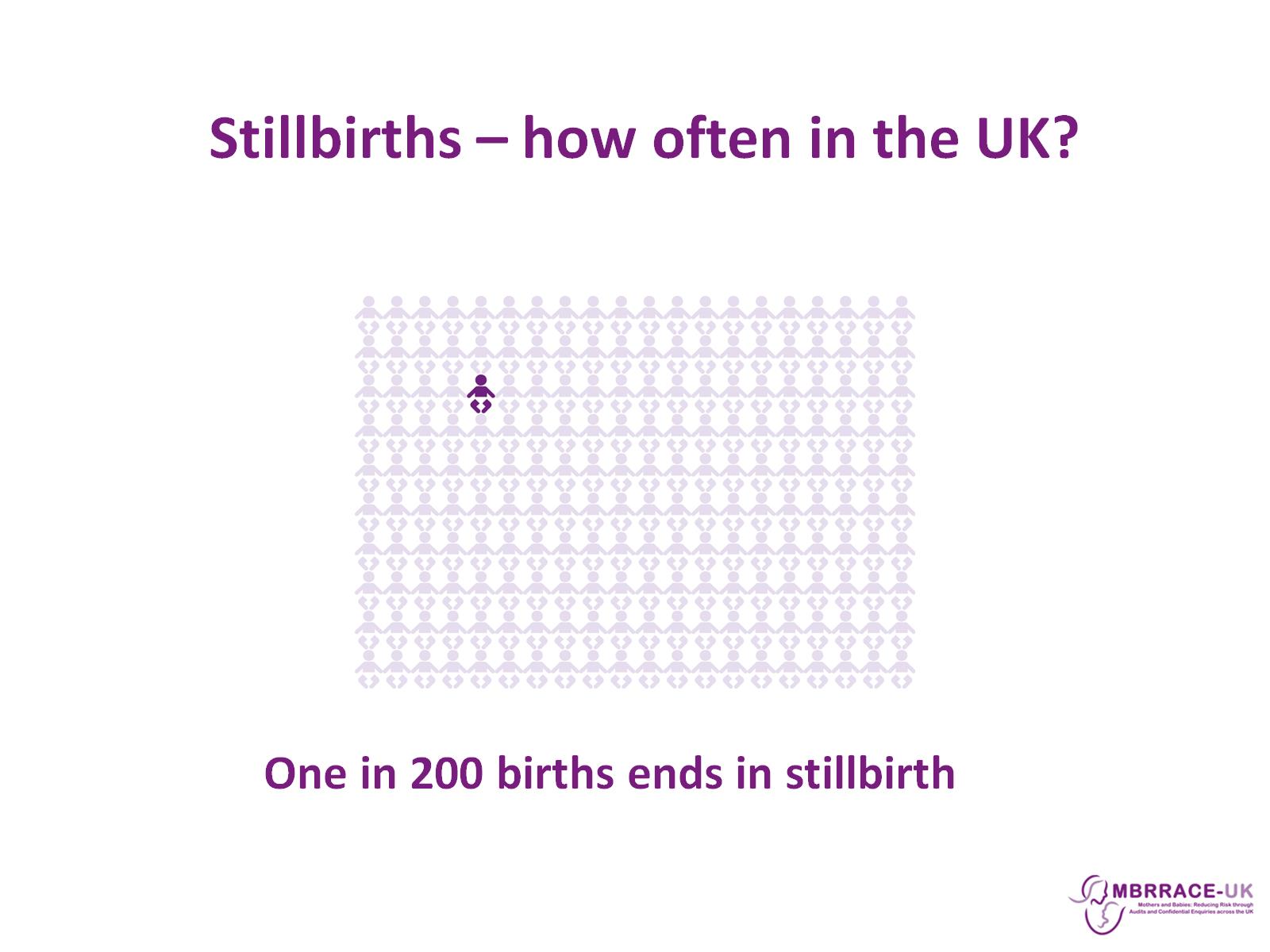 Stillbirths – how often in the UK?
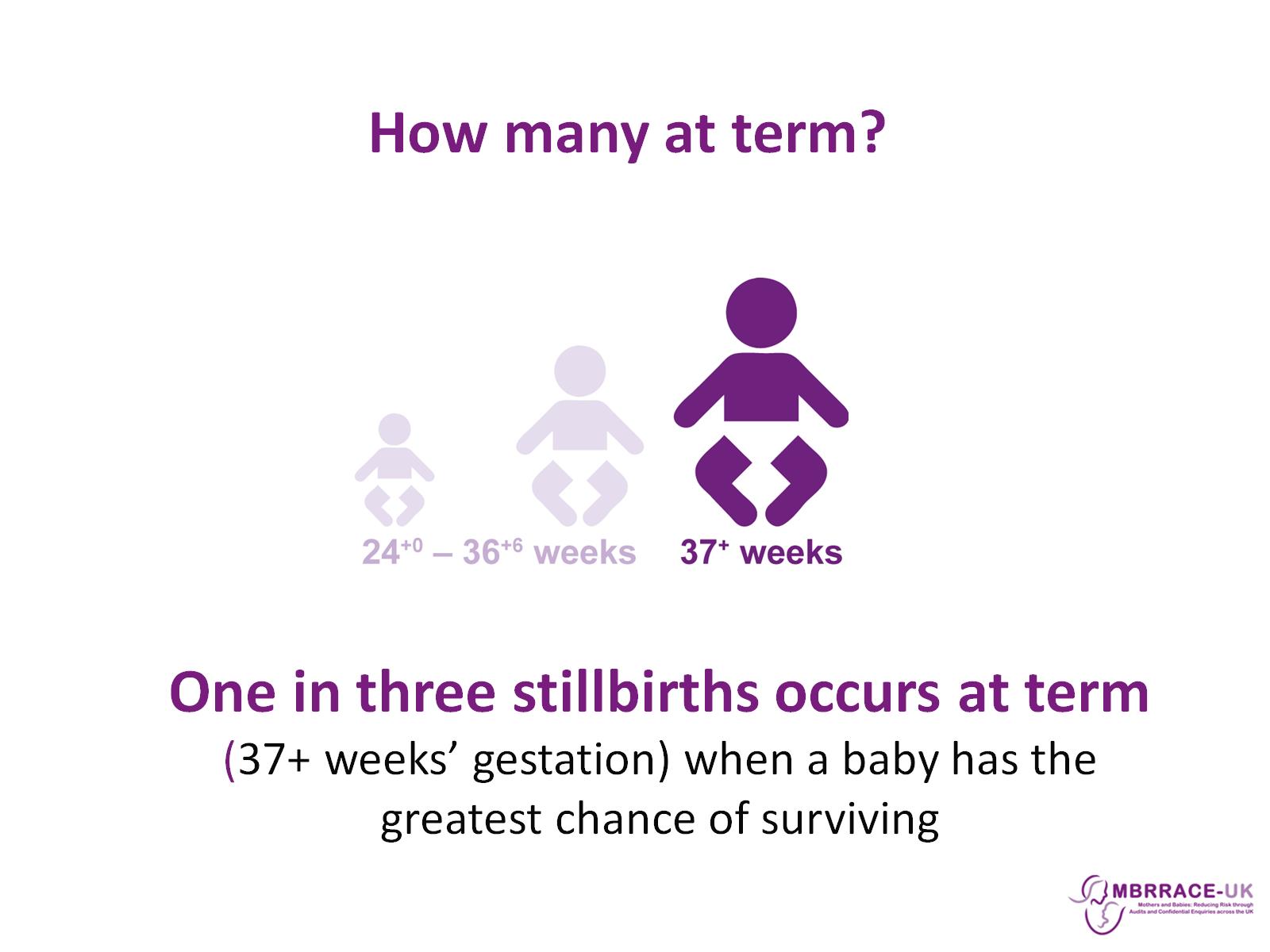 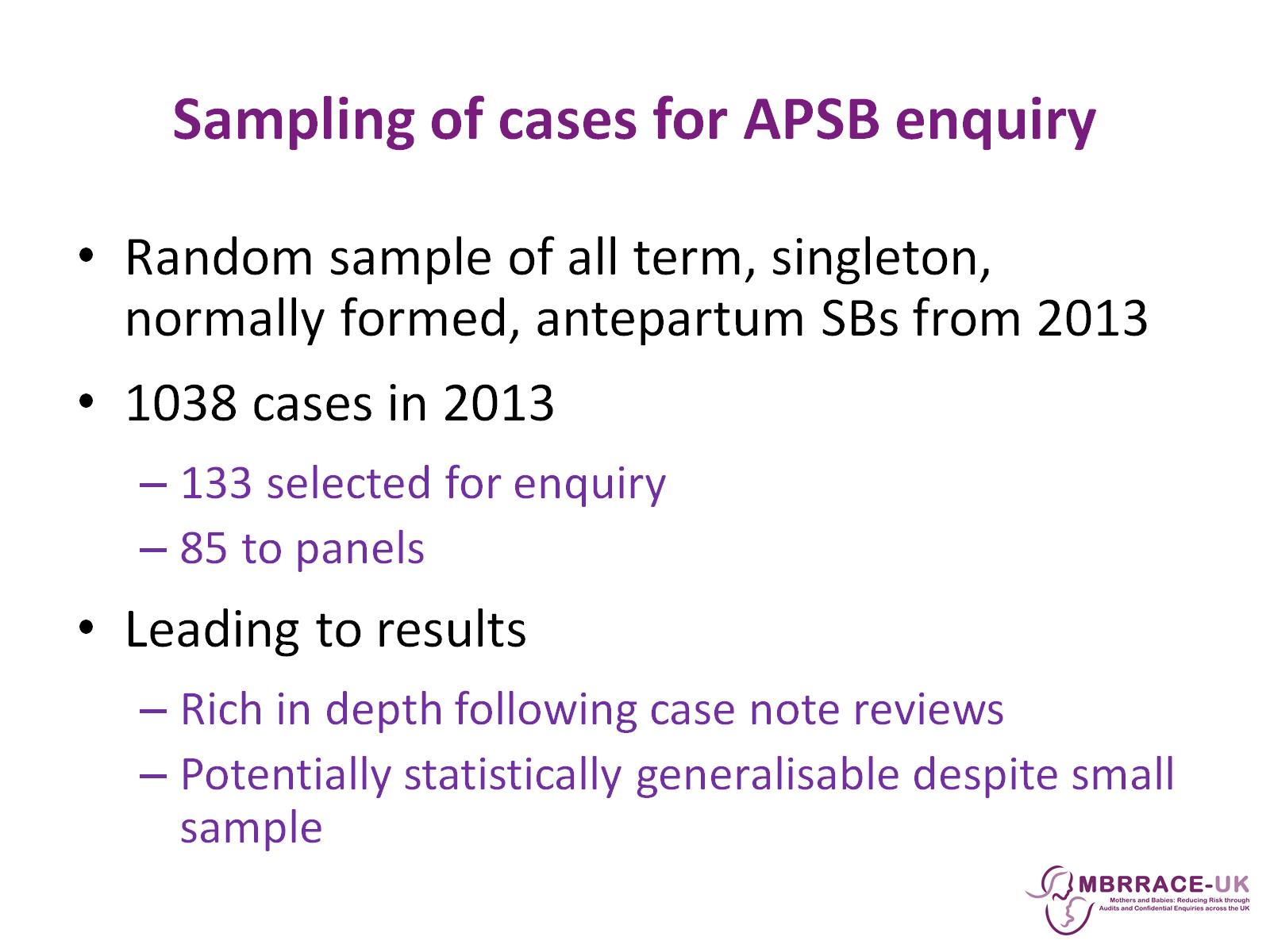 Sampling of cases for APSB enquiry
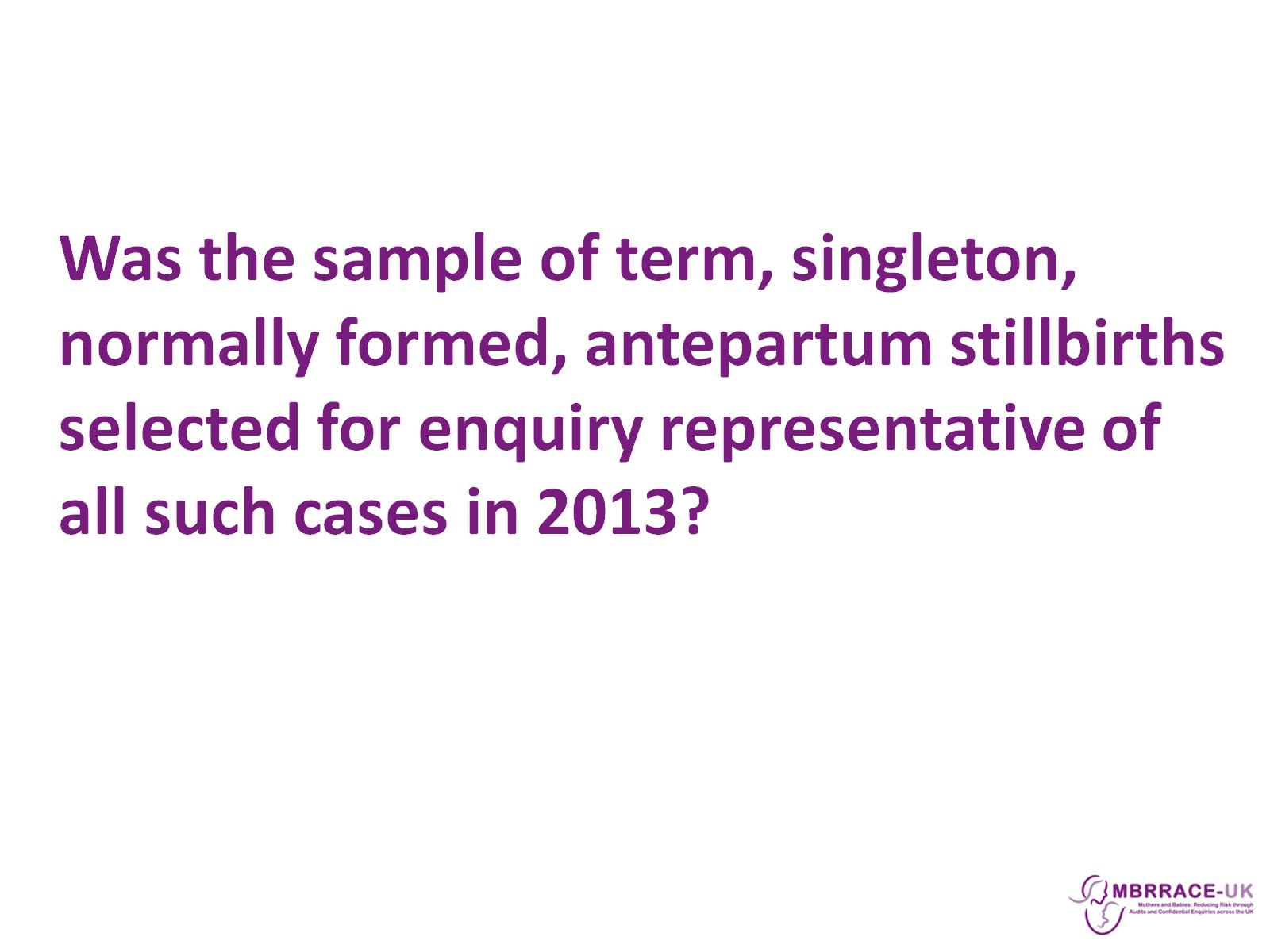 Was the sample of term, singleton, normally formed, antepartum stillbirths selected for enquiry representative of all such cases in 2013?
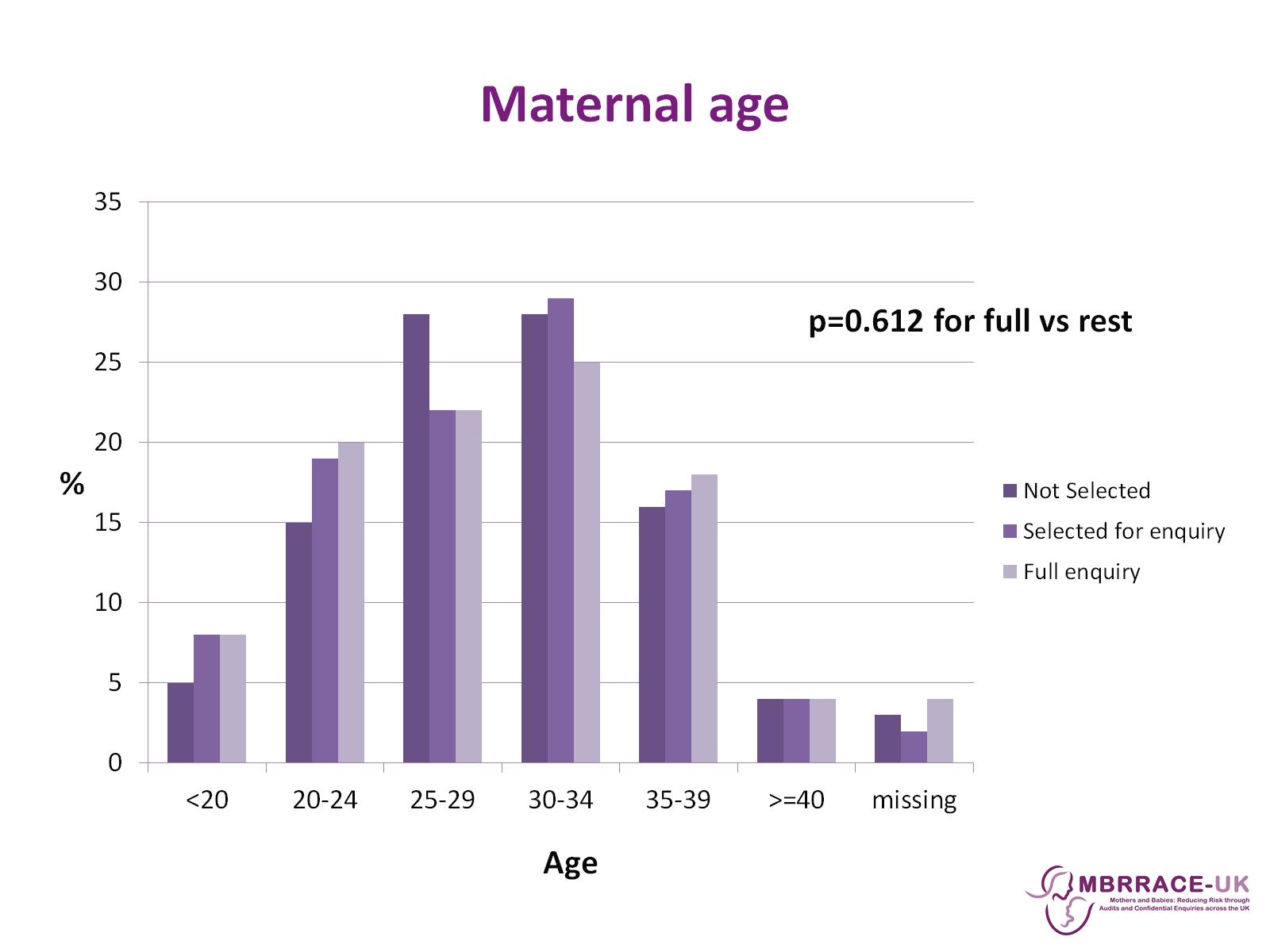 Maternal age
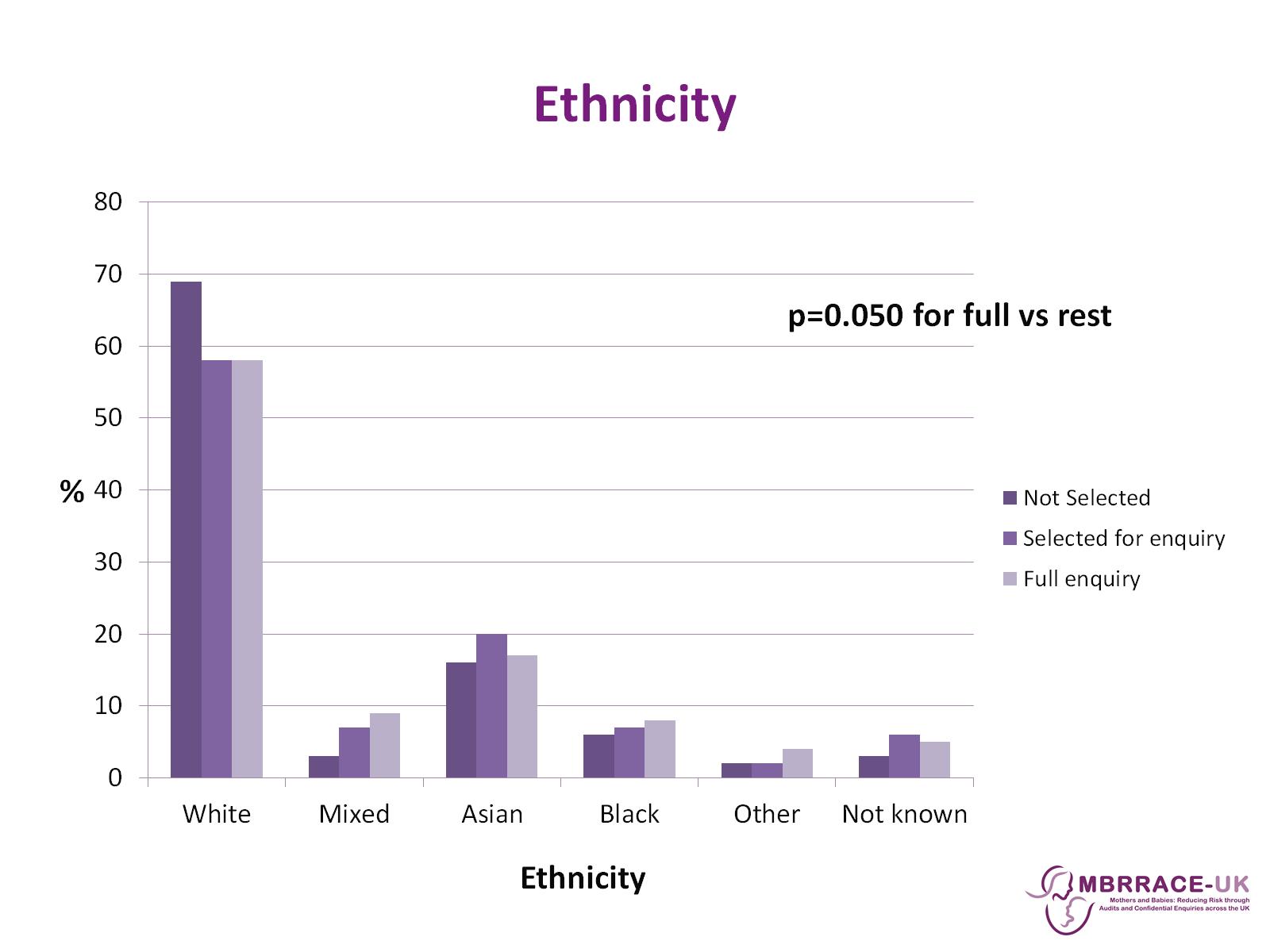 Ethnicity
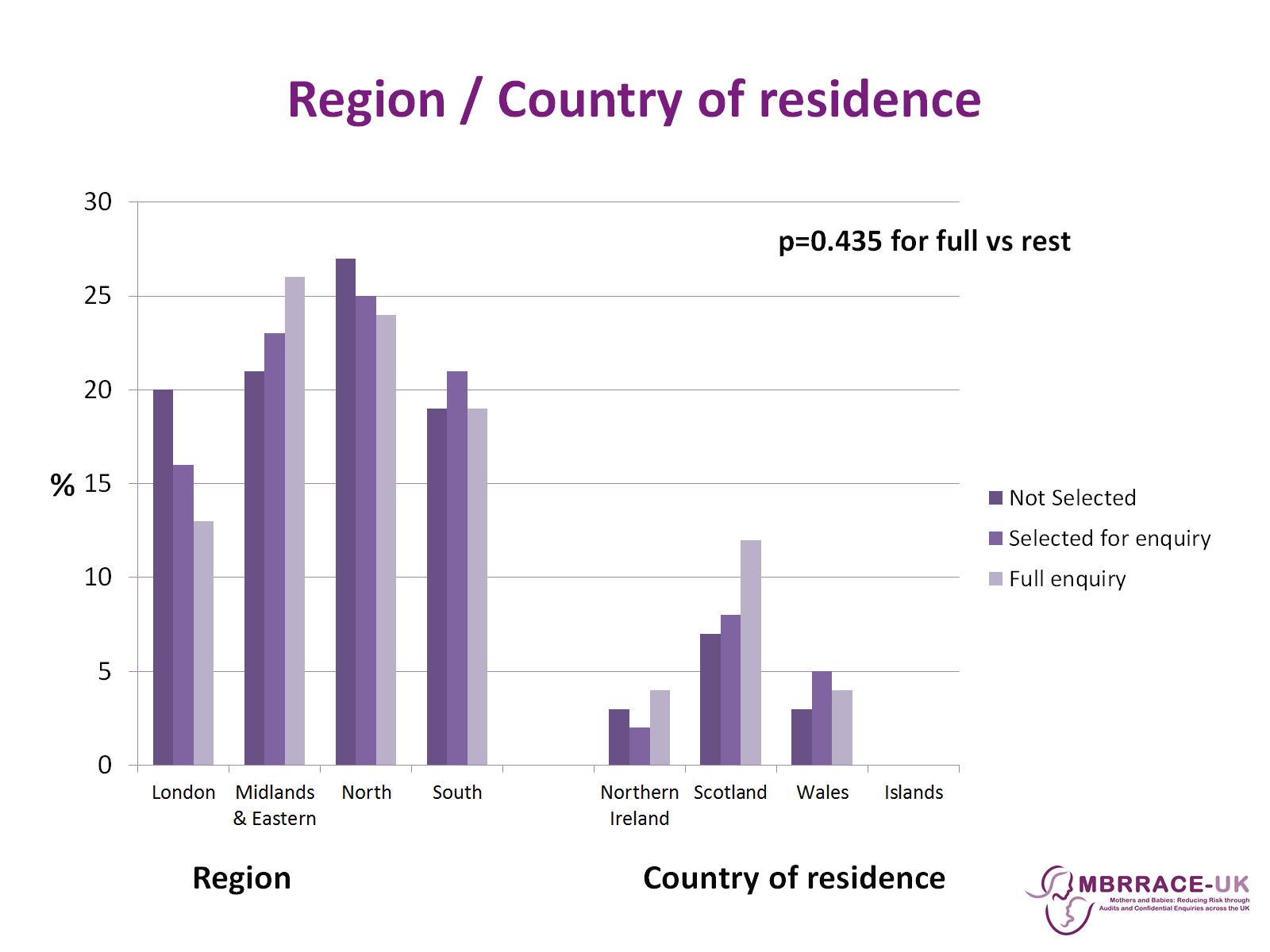 Region / Country of residence
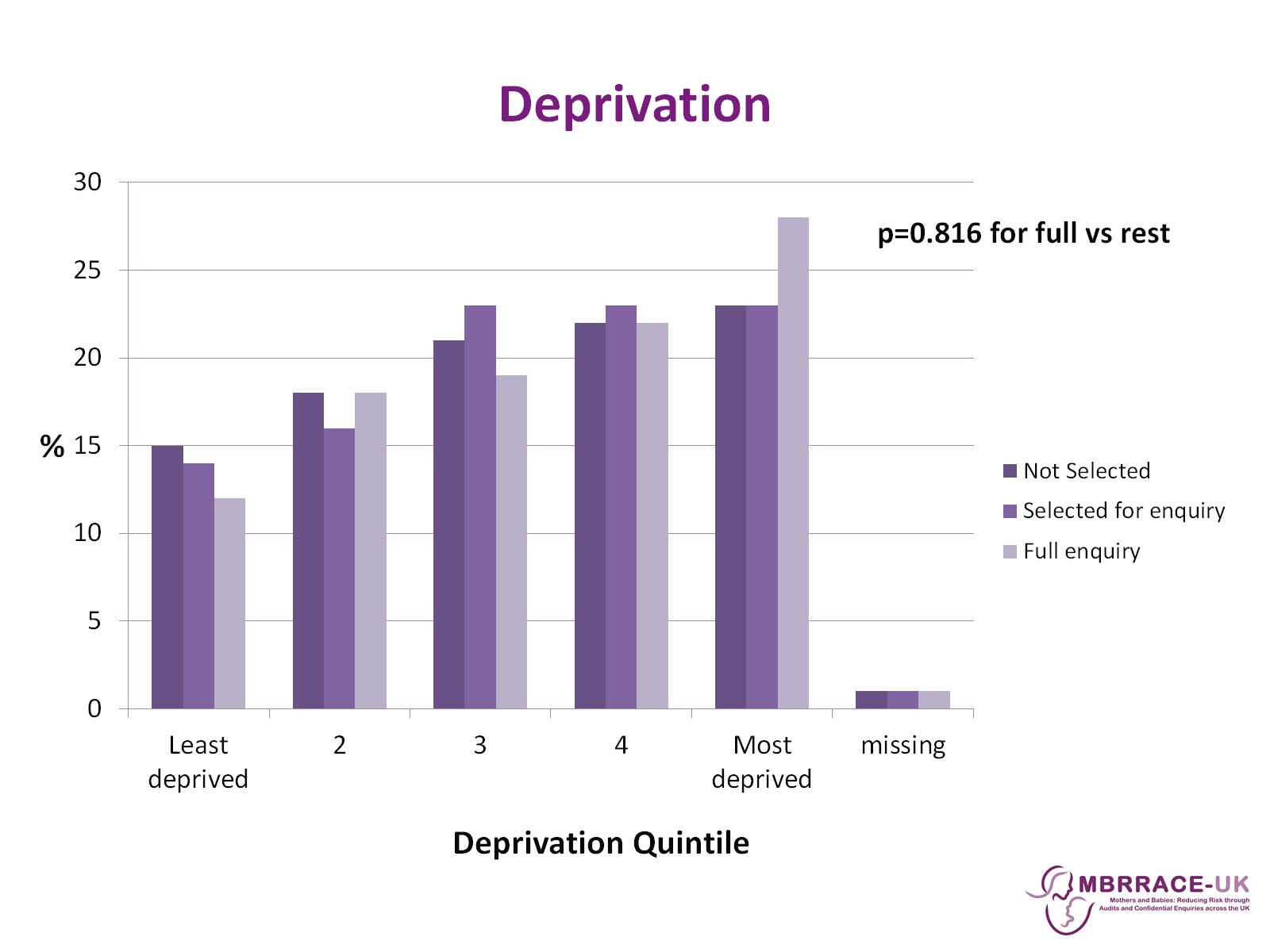 Deprivation
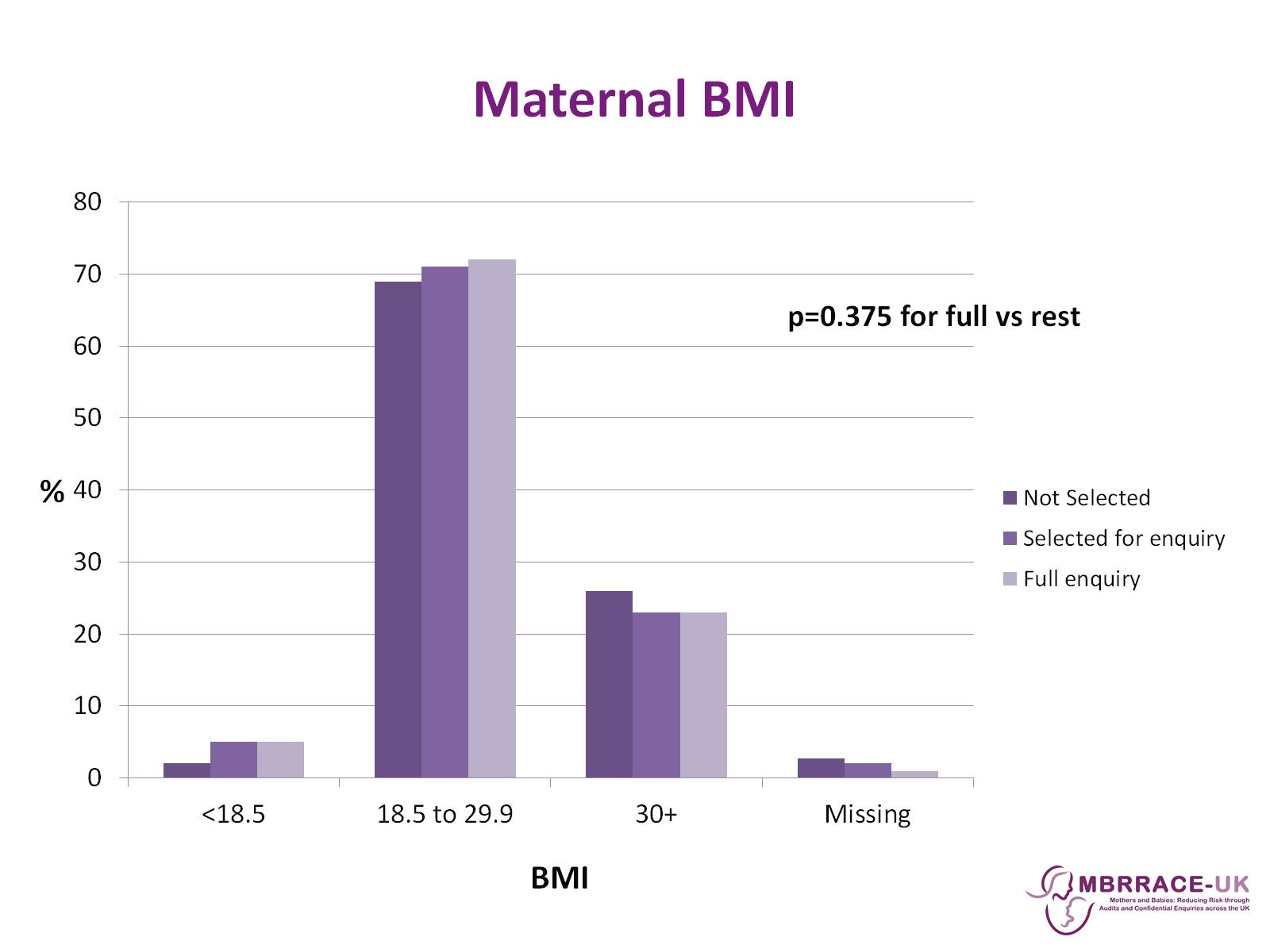 Maternal BMI
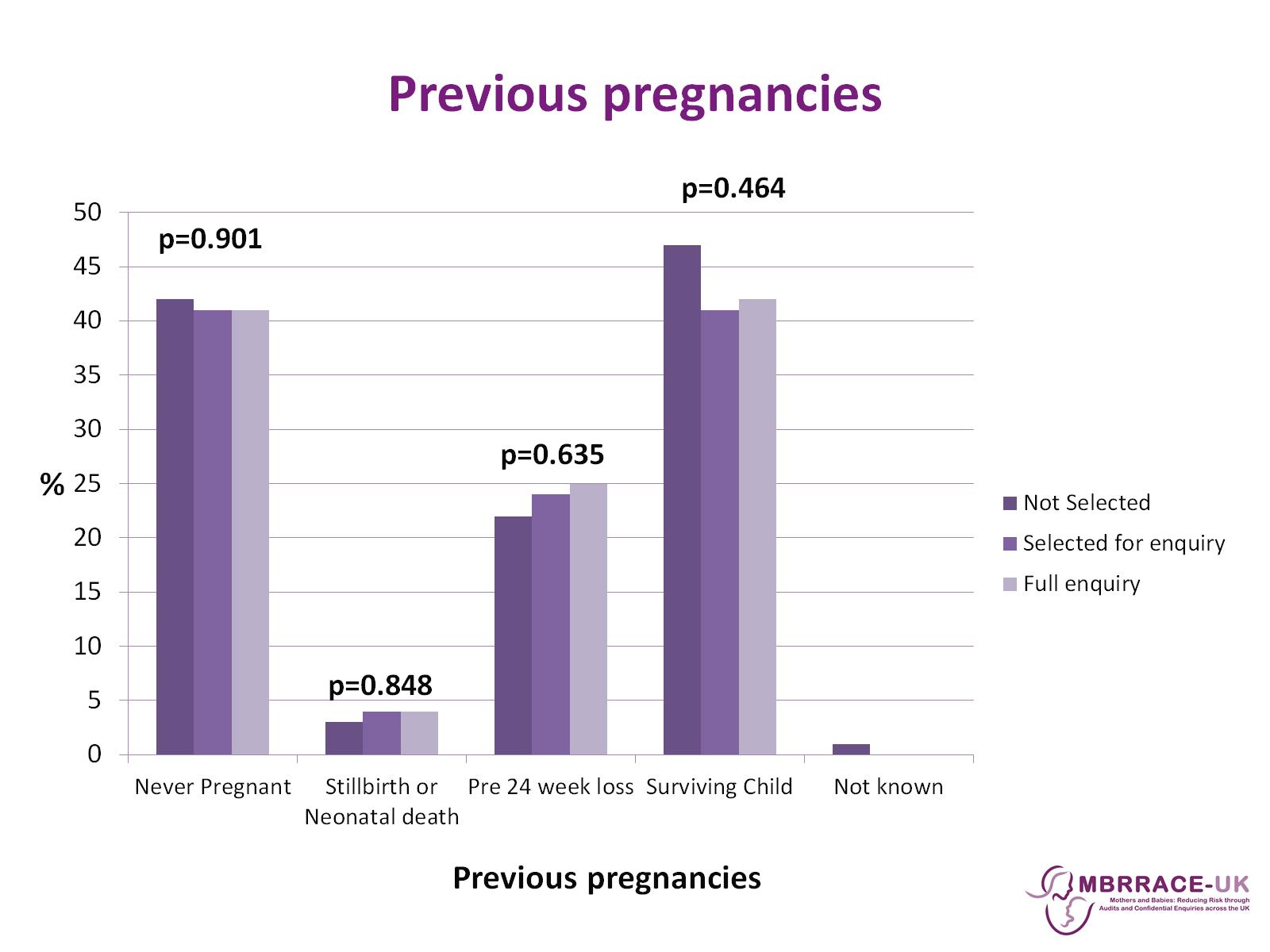 Previous pregnancies
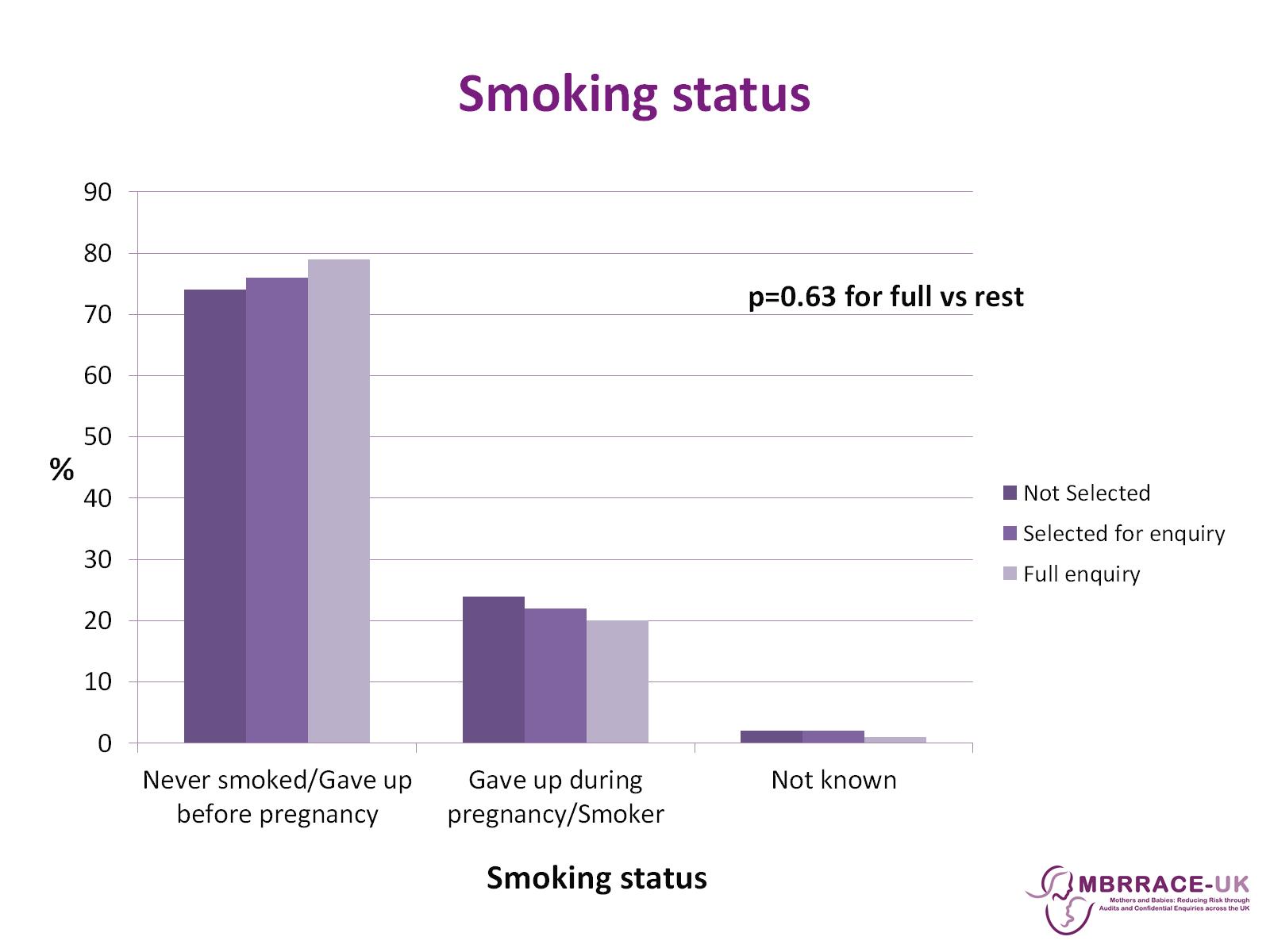 Smoking status
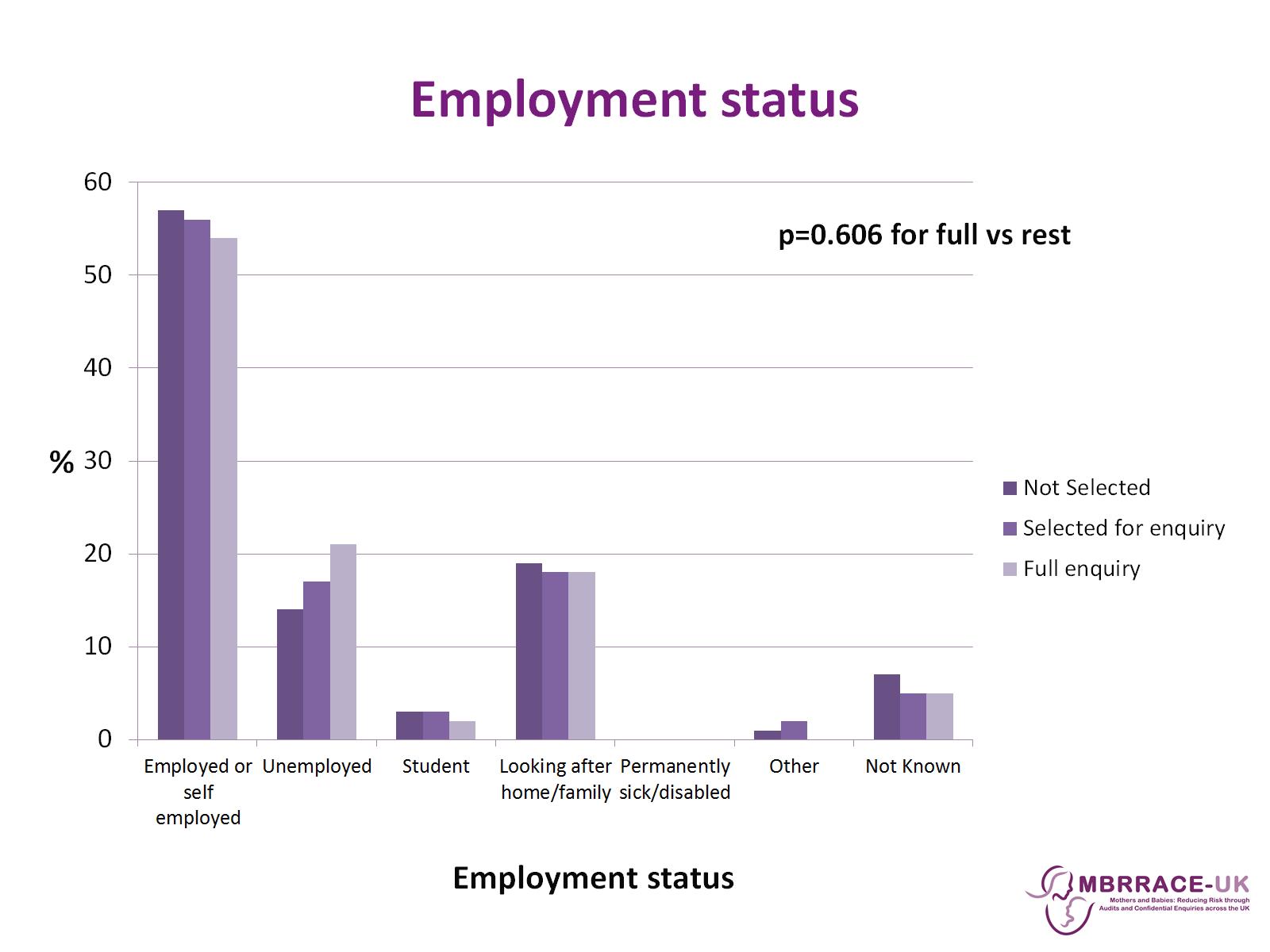 Employment status
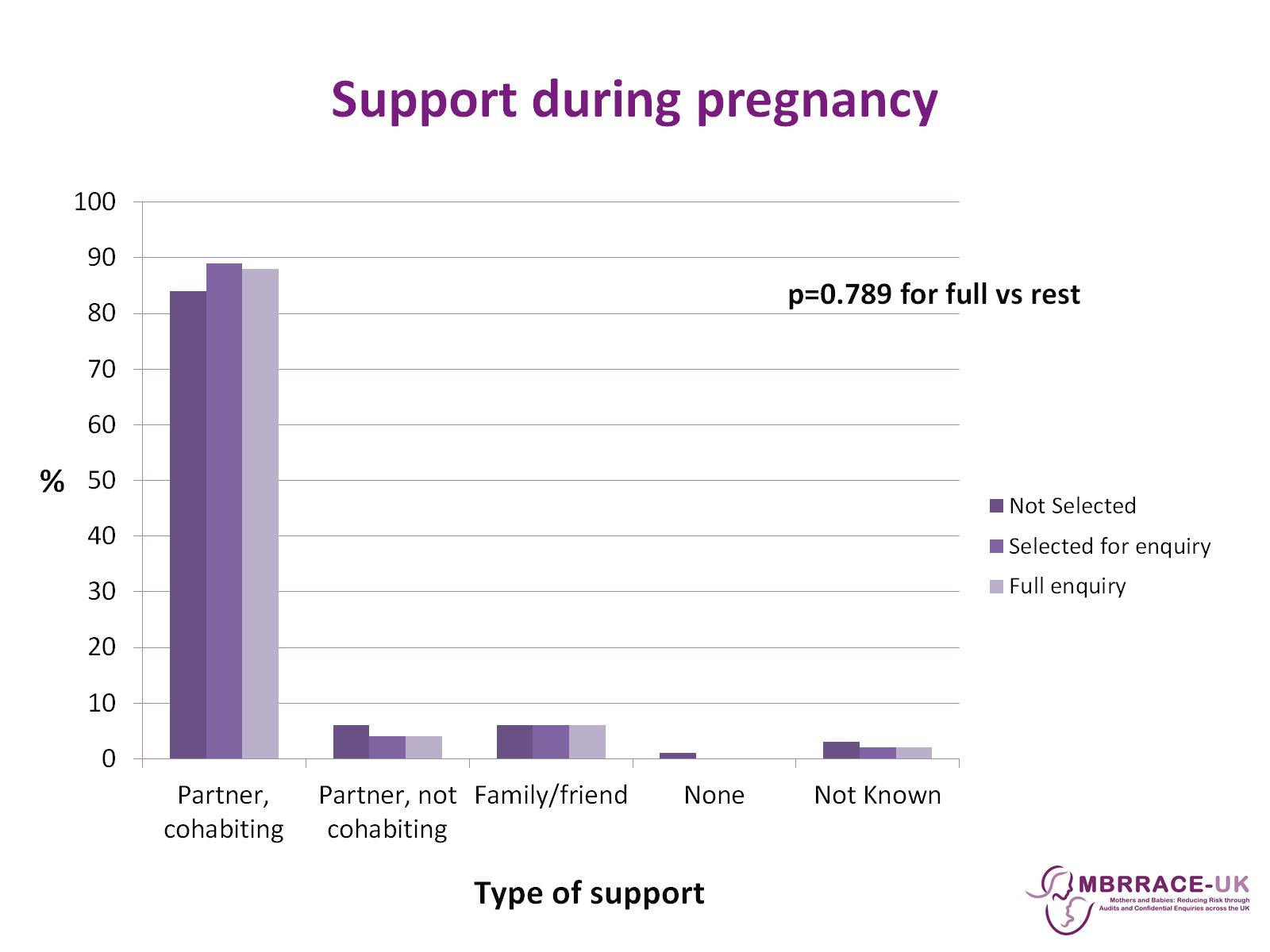 Support during pregnancy
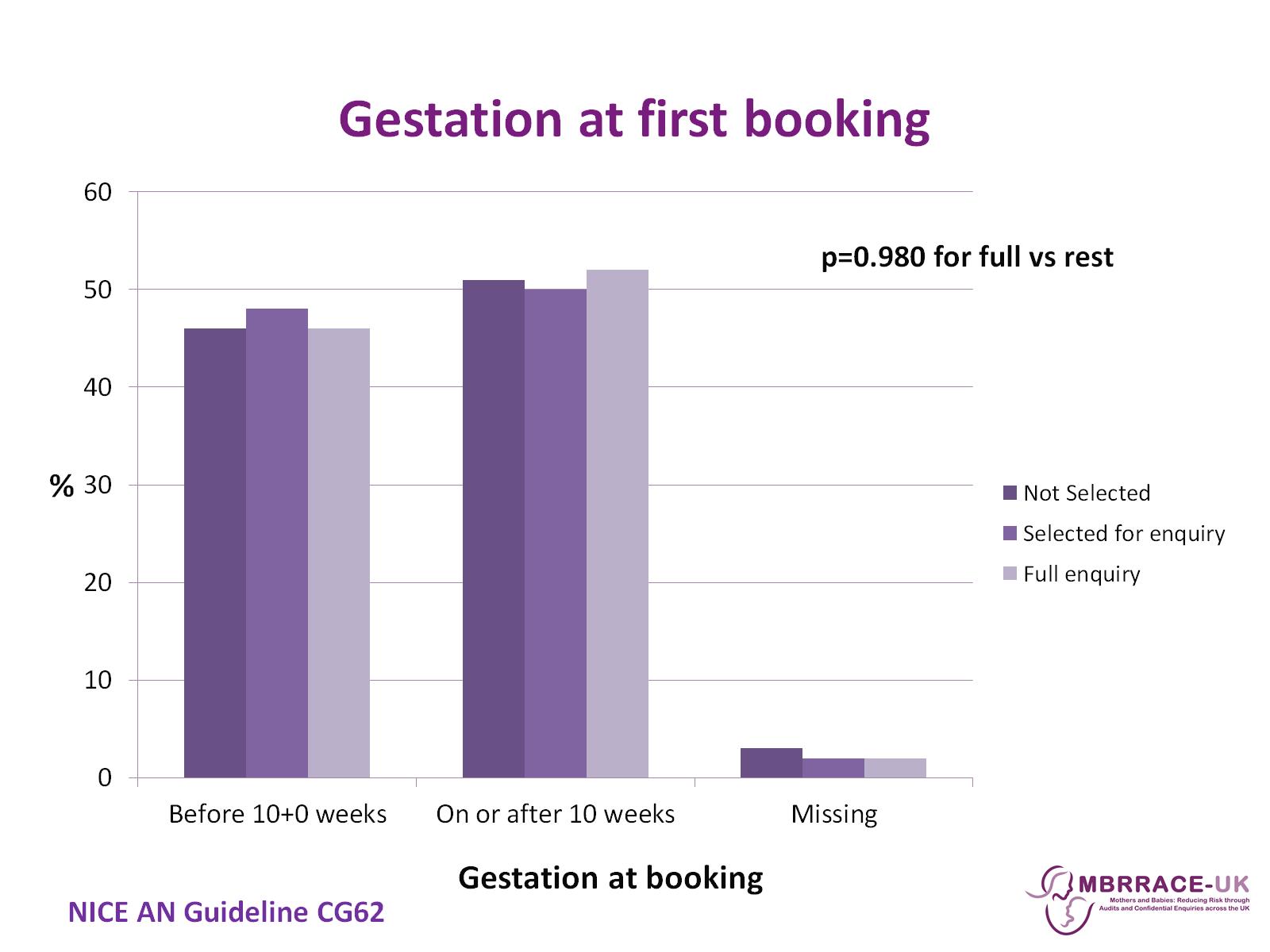 Gestation at first booking
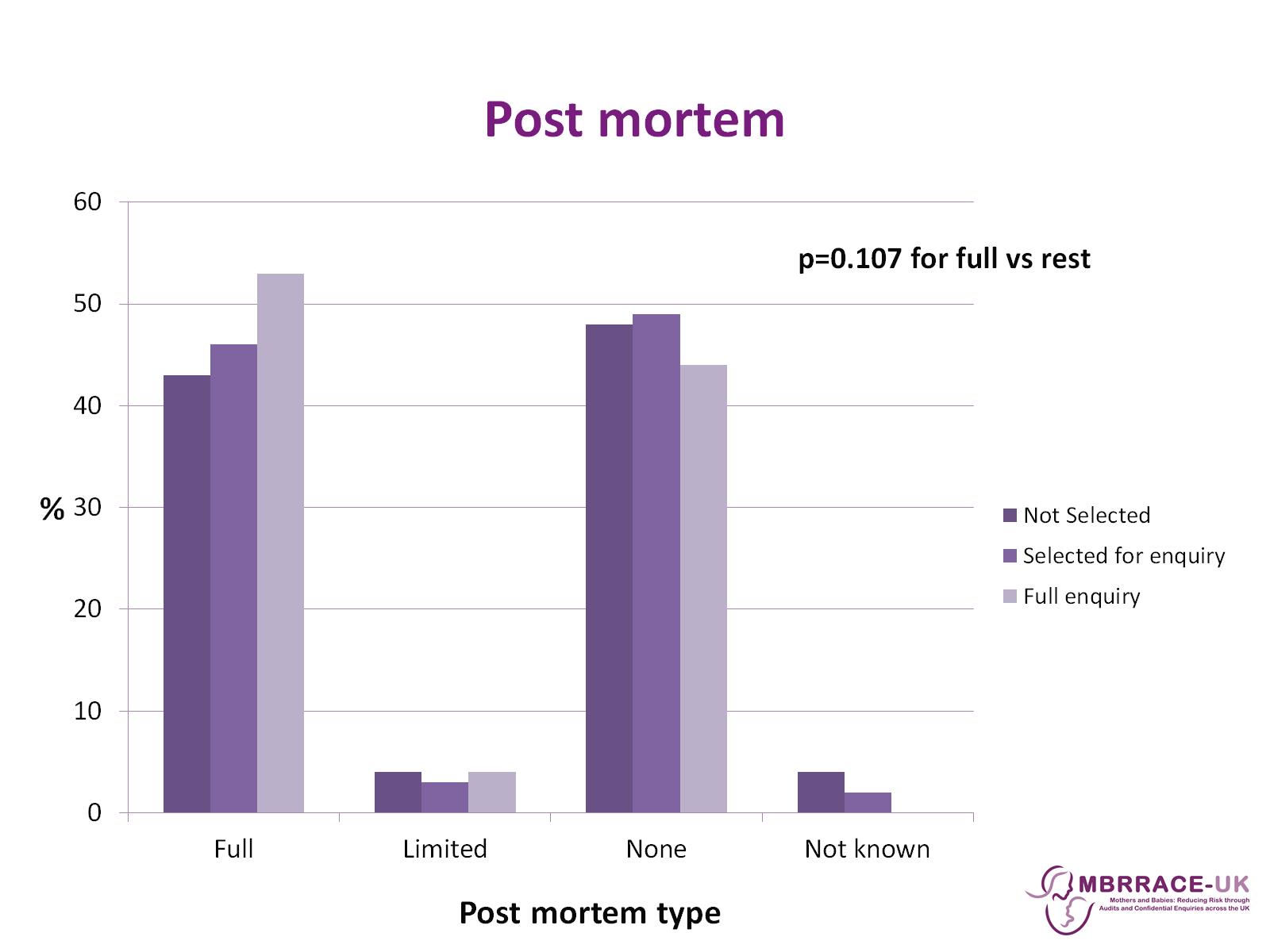 Post mortem
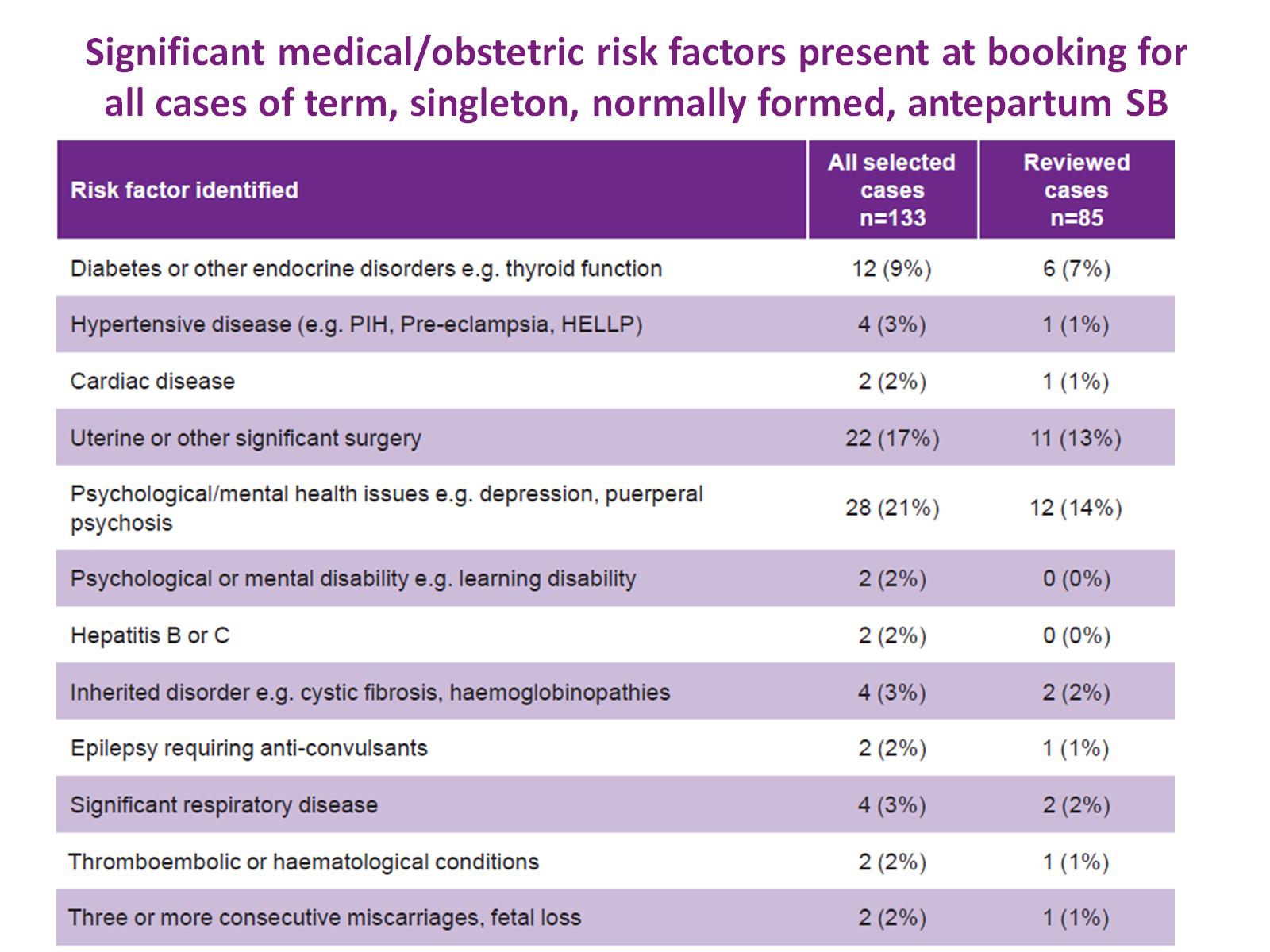 Significant medical/obstetric risk factors present at booking for all cases of term, singleton, normally formed, antepartum SB
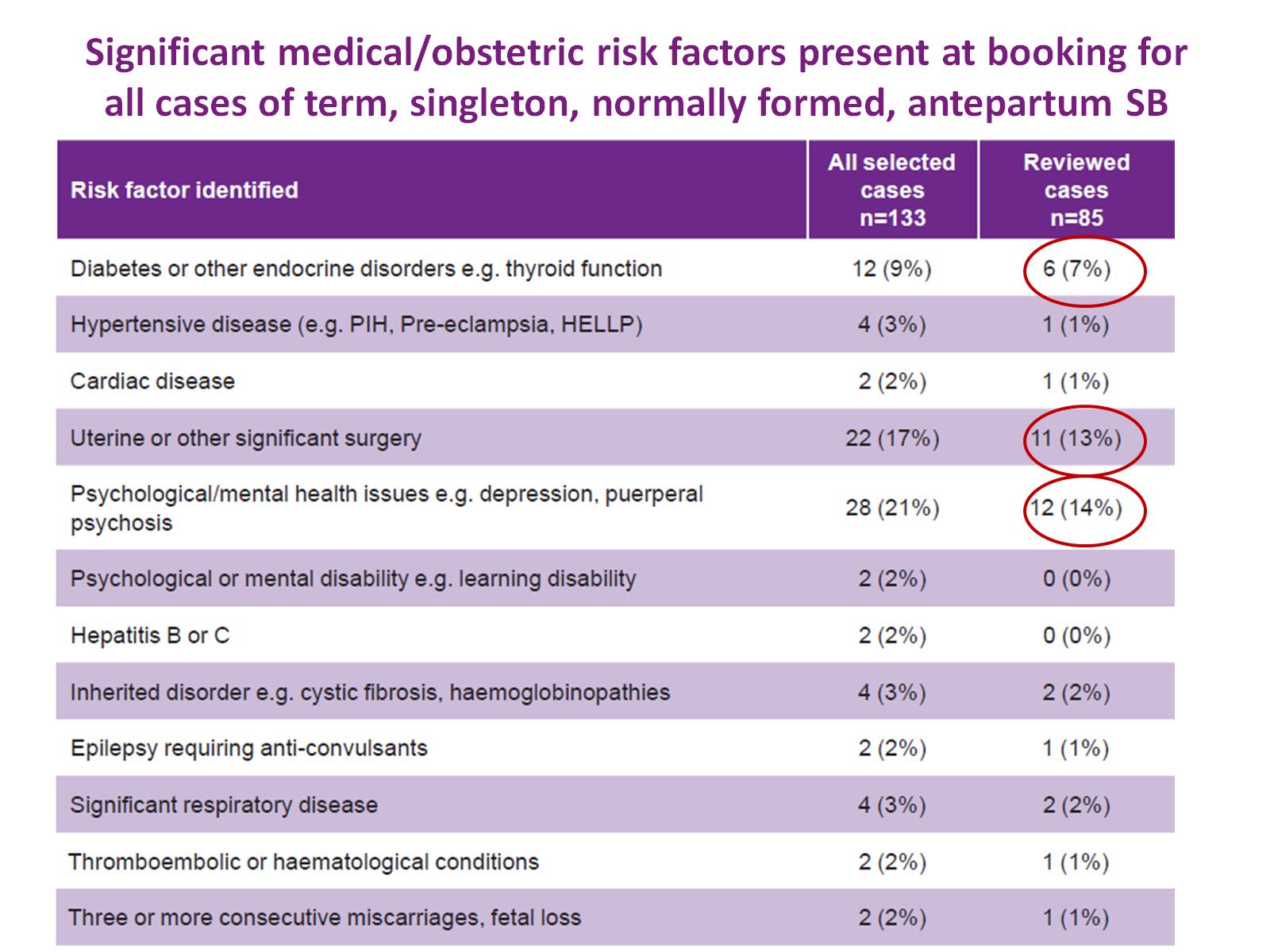 Significant medical/obstetric risk factors present at booking for all cases of term, singleton, normally formed, antepartum SB
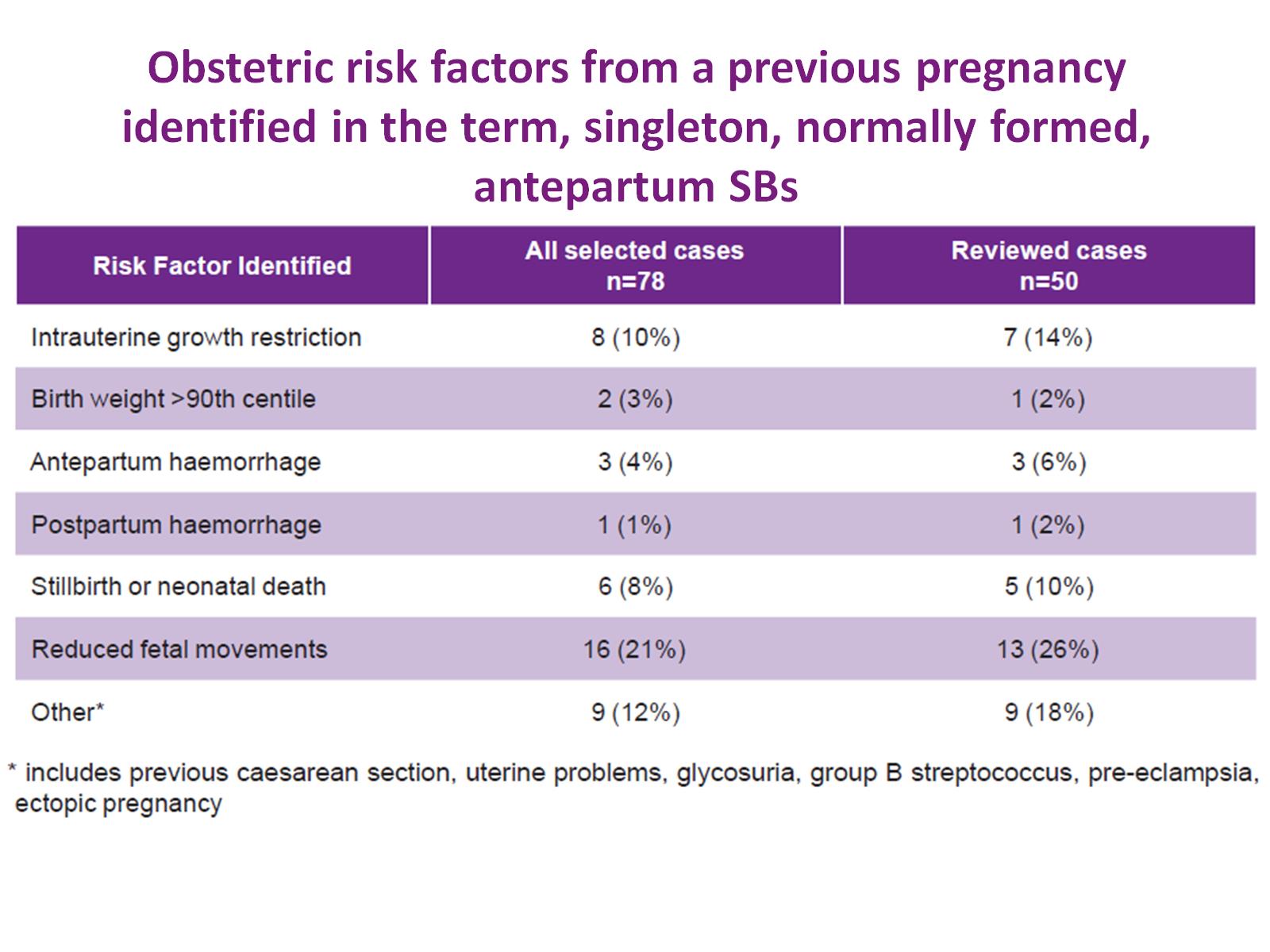 Obstetric risk factors from a previous pregnancy identified in the term, singleton, normally formed, antepartum SBs
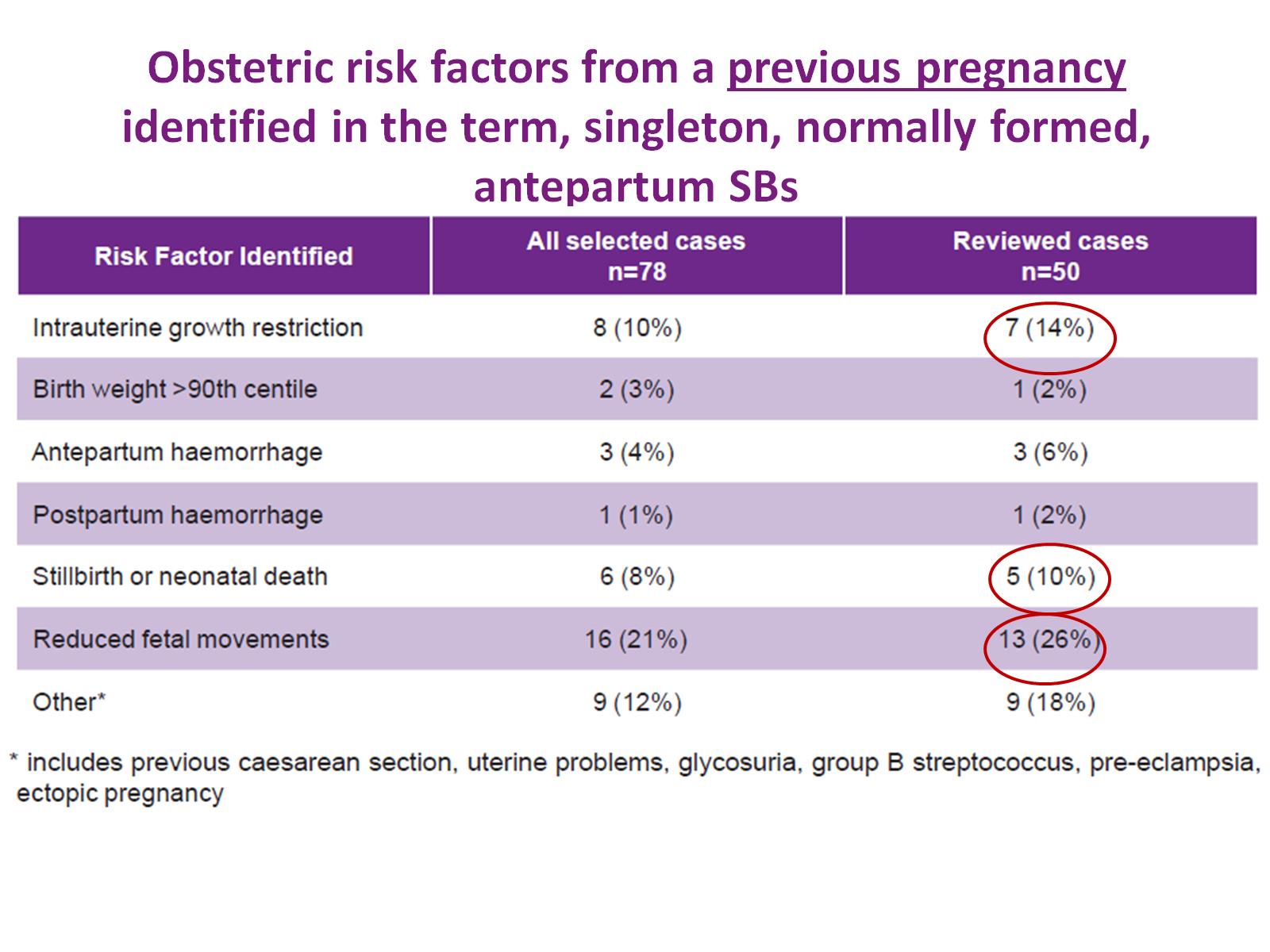 Obstetric risk factors from a previous pregnancy identified in the term, singleton, normally formed, antepartum SBs
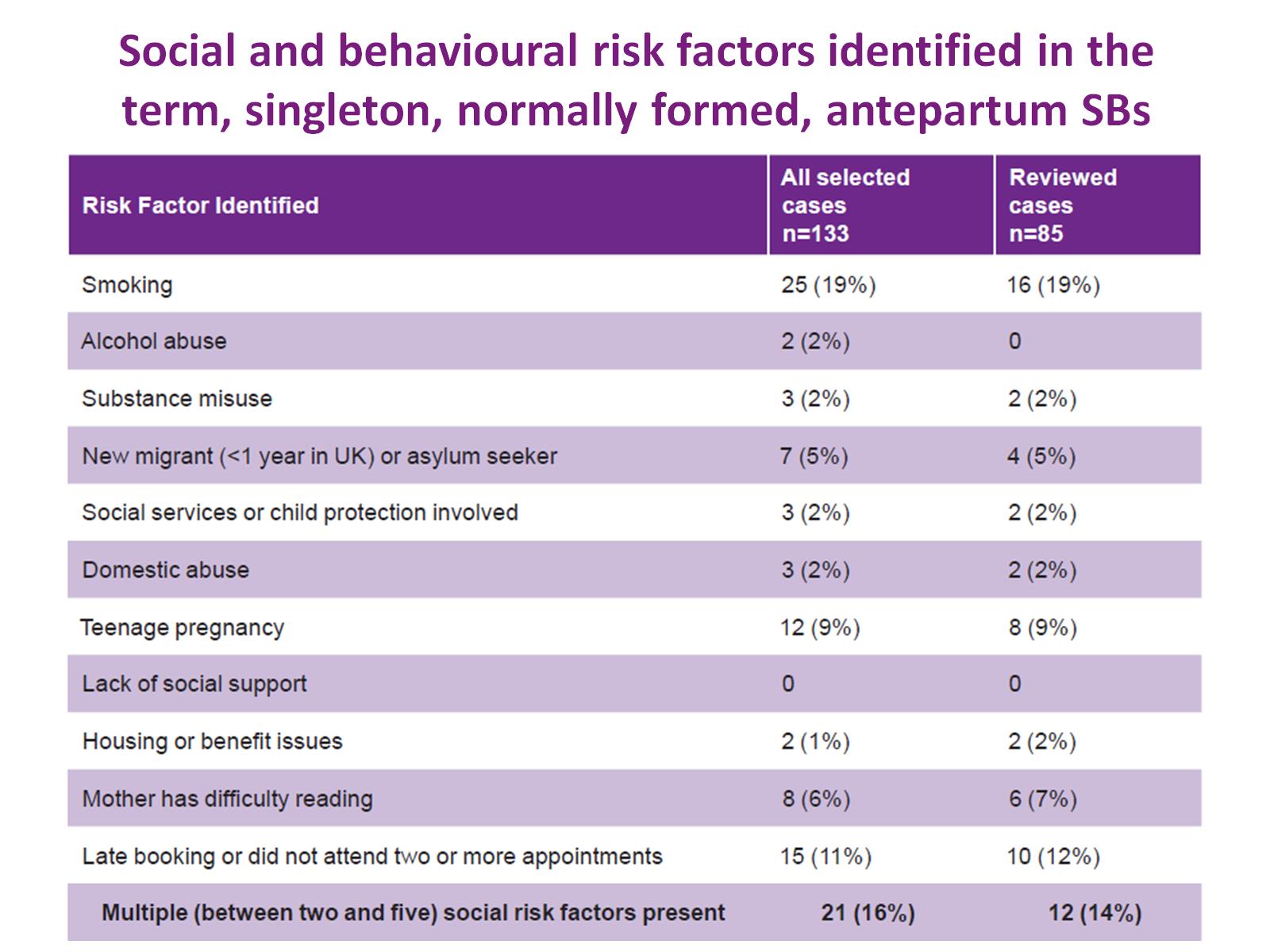 Social and behavioural risk factors identified in the term, singleton, normally formed, antepartum SBs
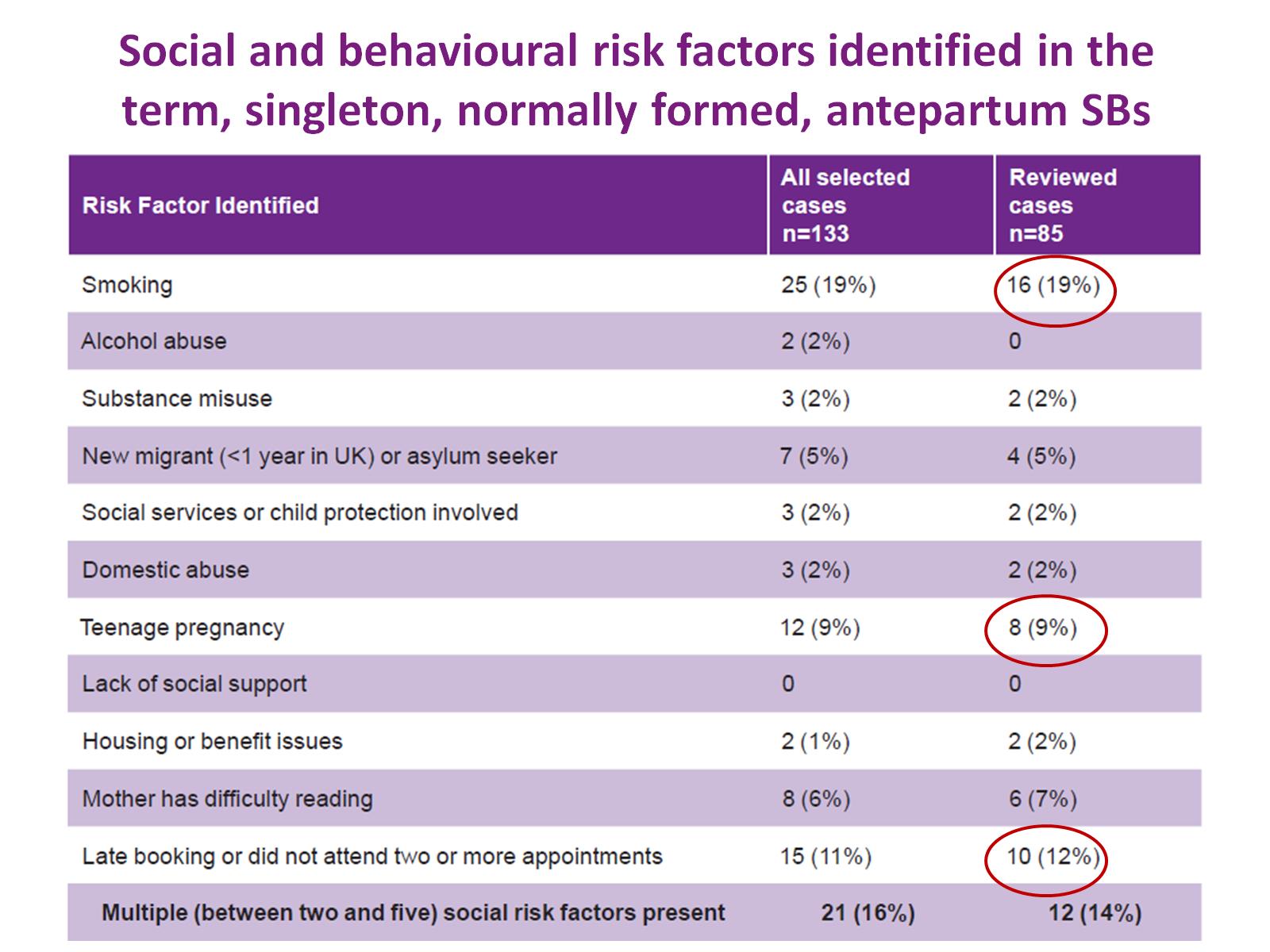 Social and behavioural risk factors identified in the term, singleton, normally formed, antepartum SBs
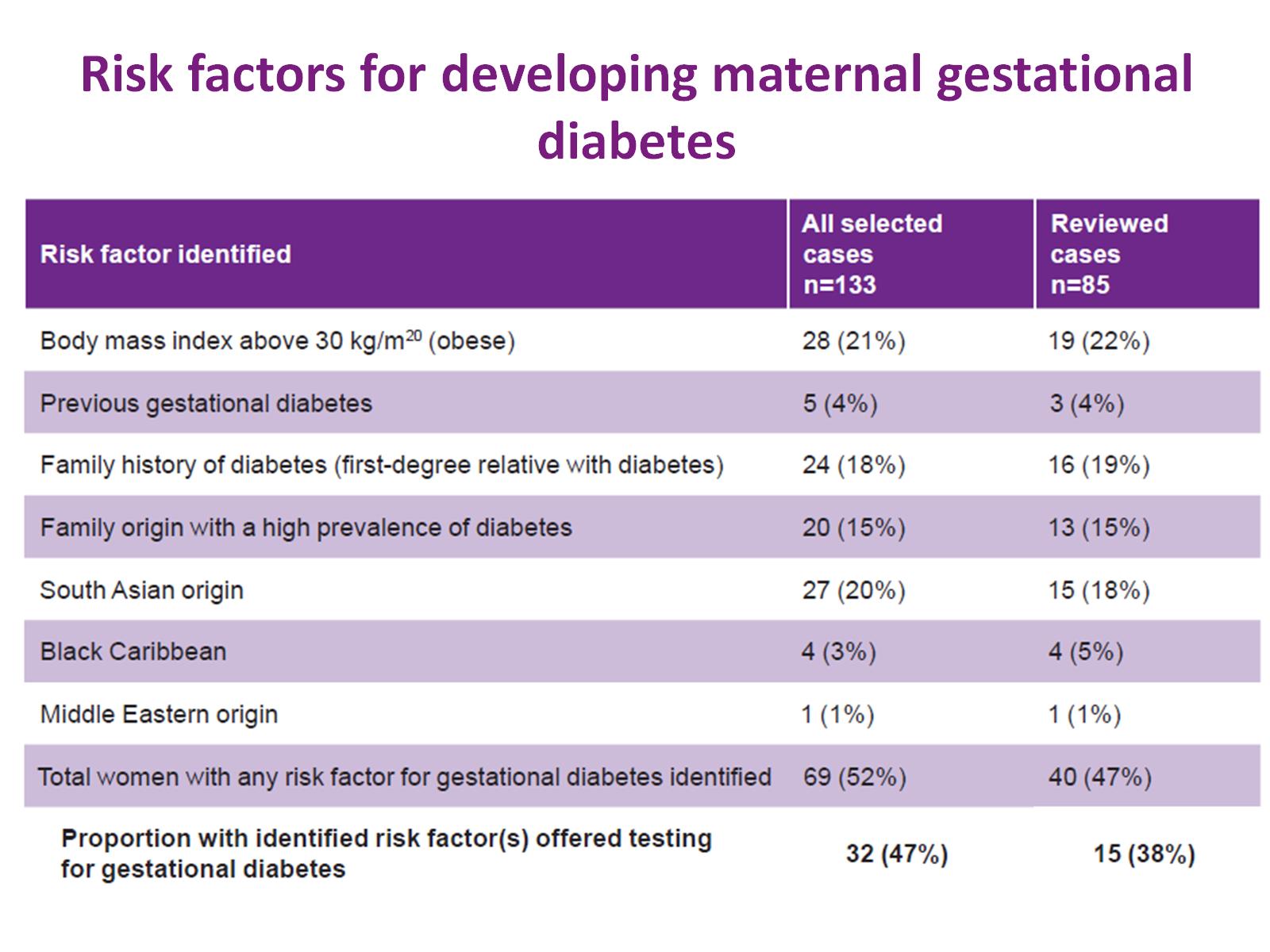 Risk factors for developing maternal gestational diabetes
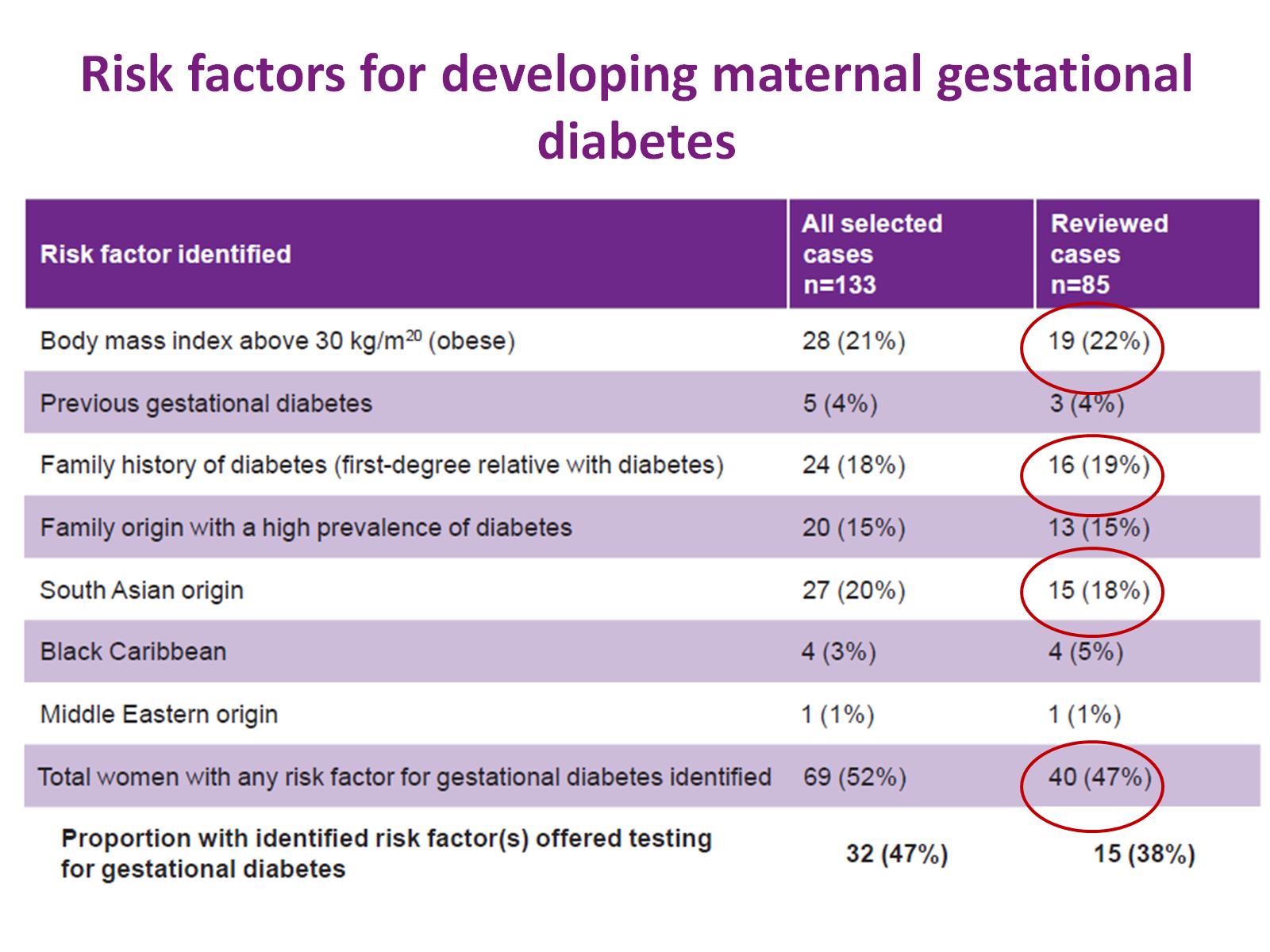 Risk factors for developing maternal gestational diabetes
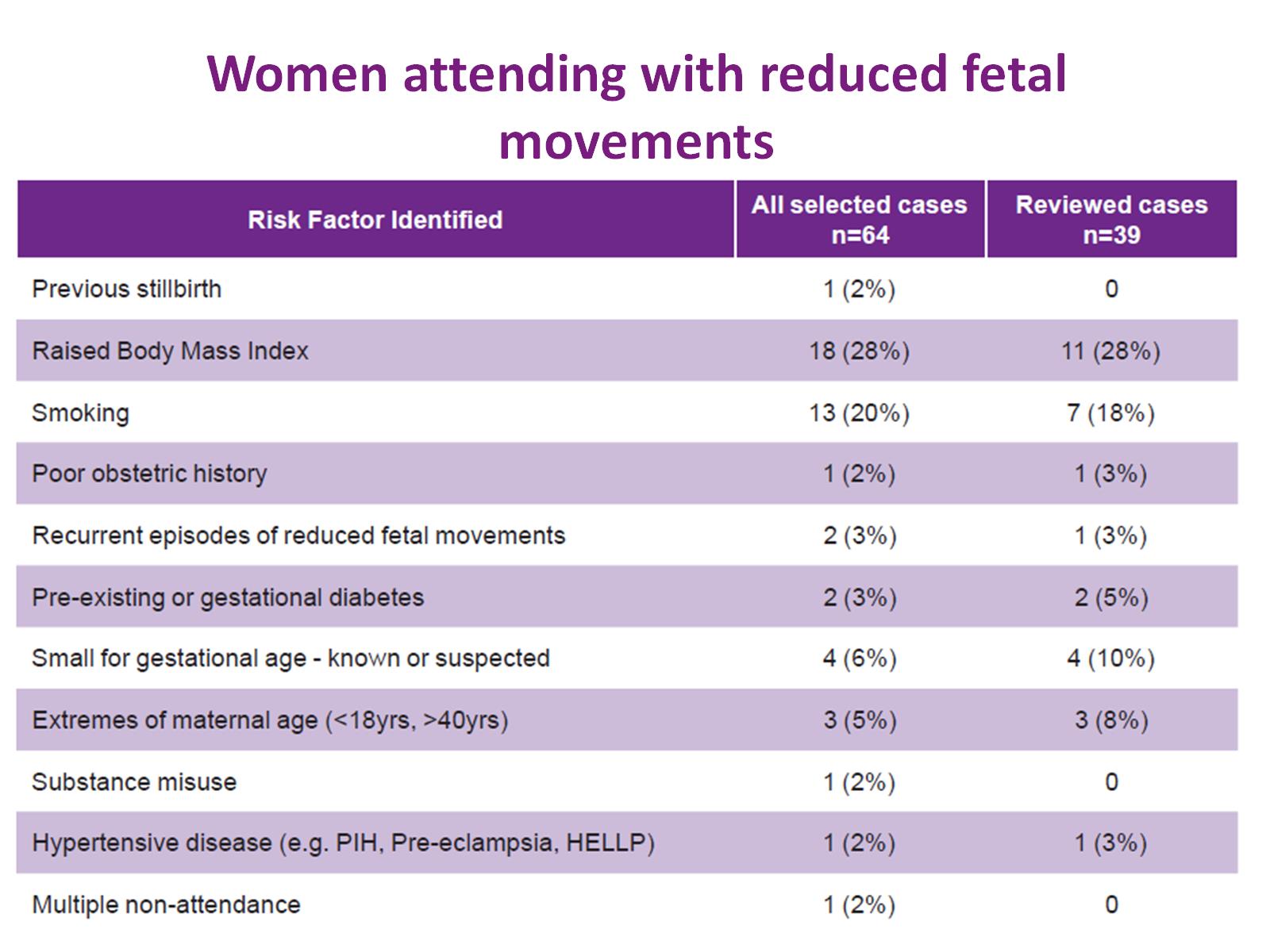 Women attending with reduced fetal movements
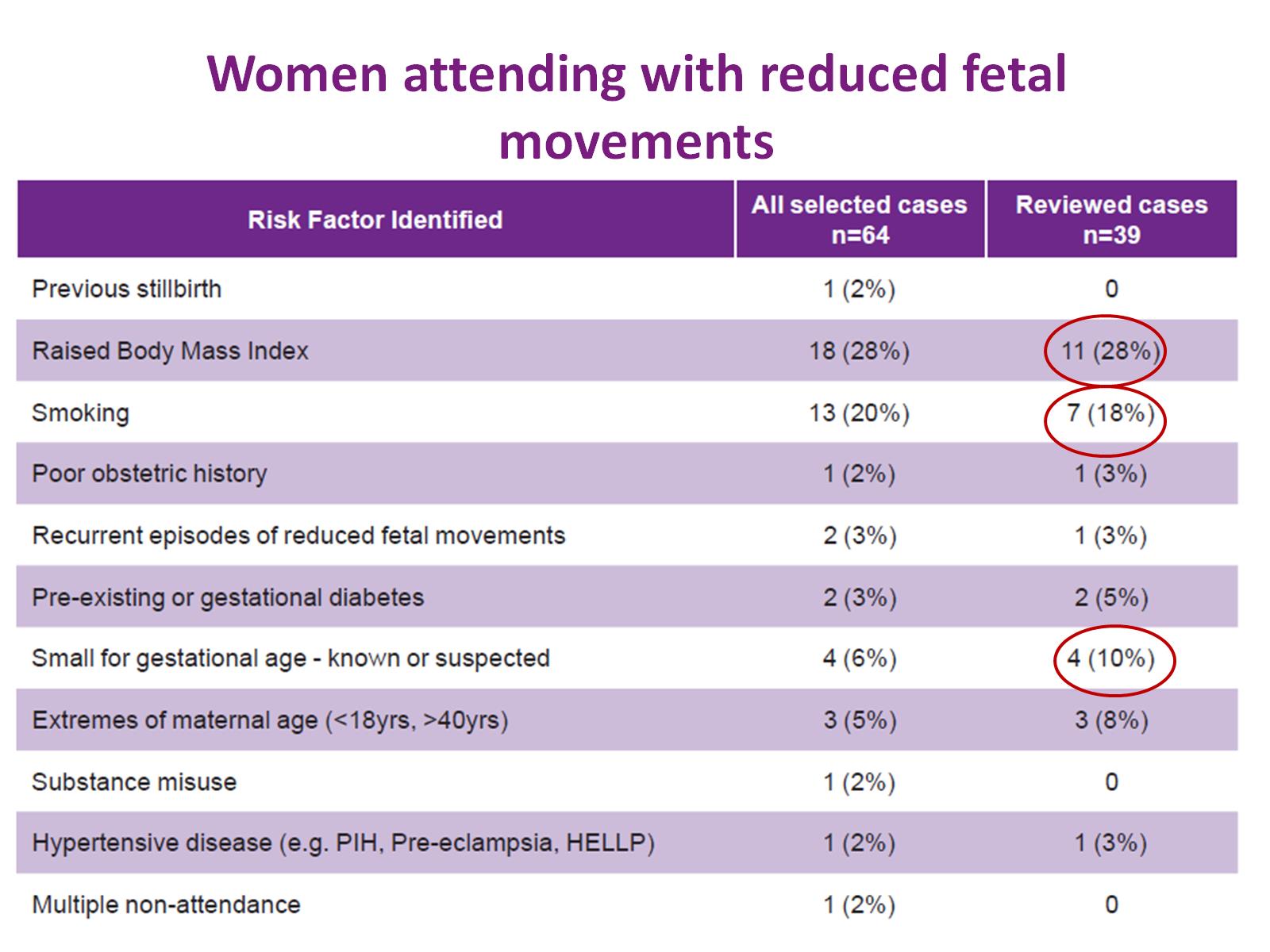 Women attending with reduced fetal movements
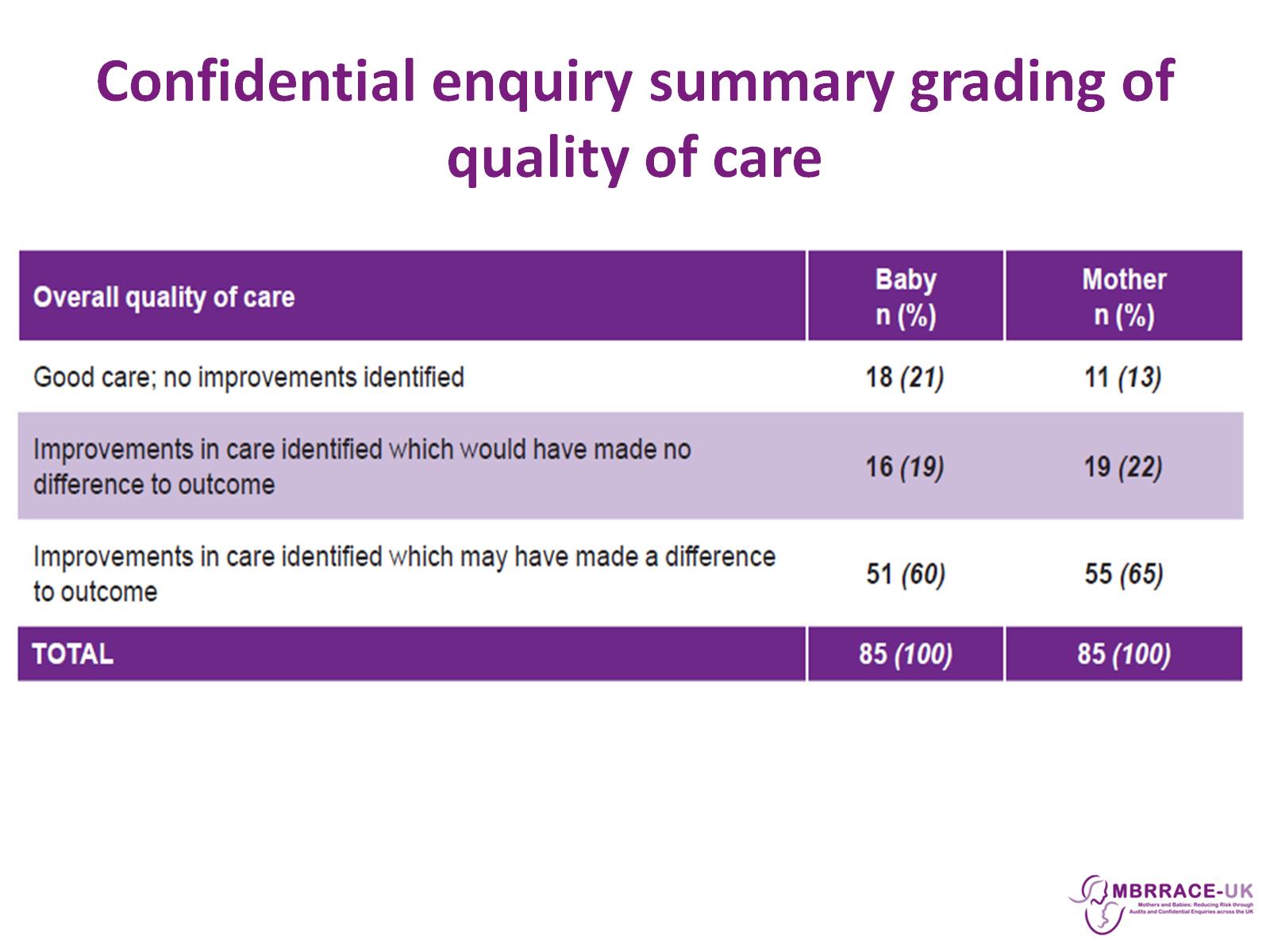 Confidential enquiry summary grading of quality of care
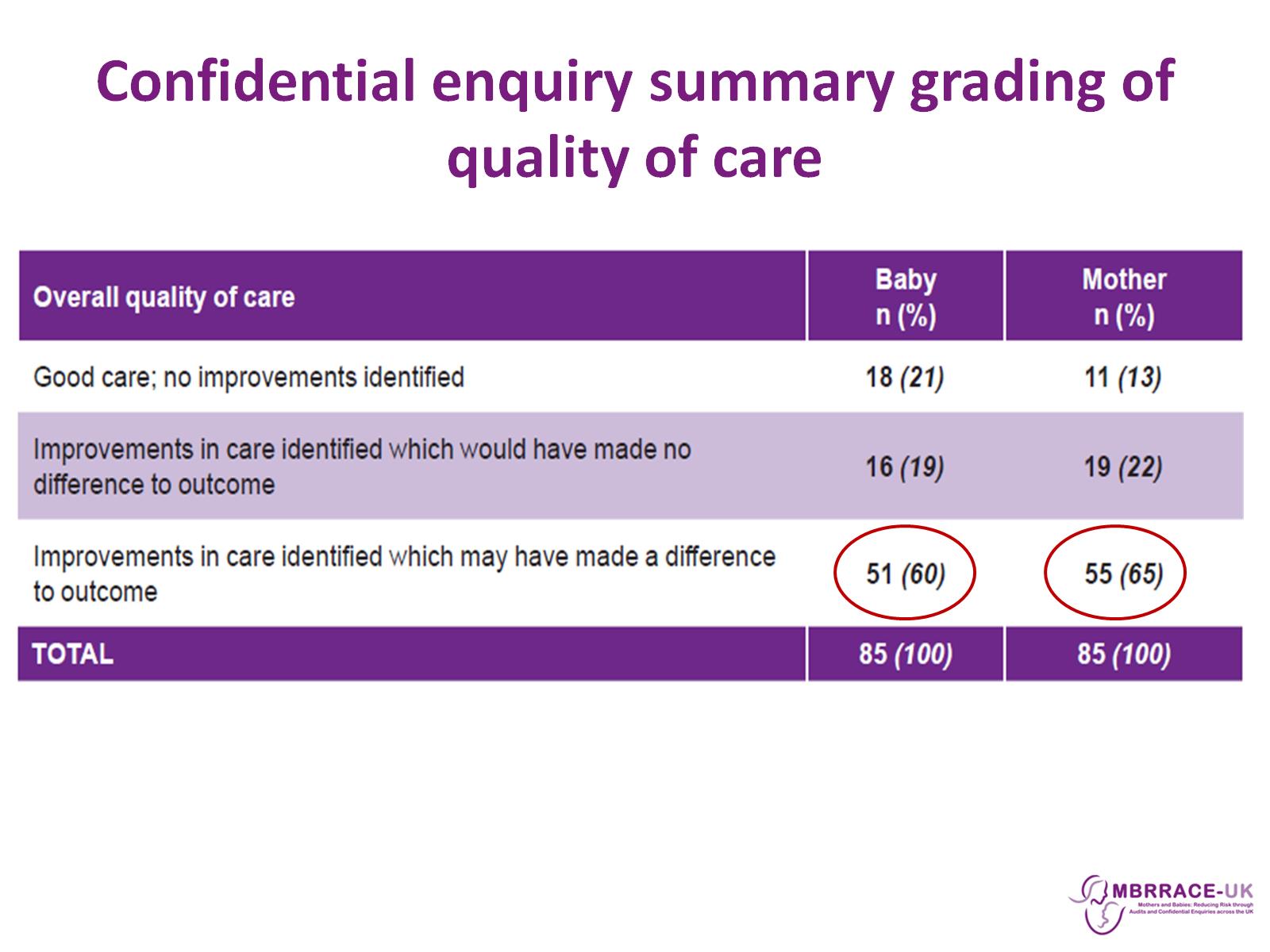 Confidential enquiry summary grading of quality of care
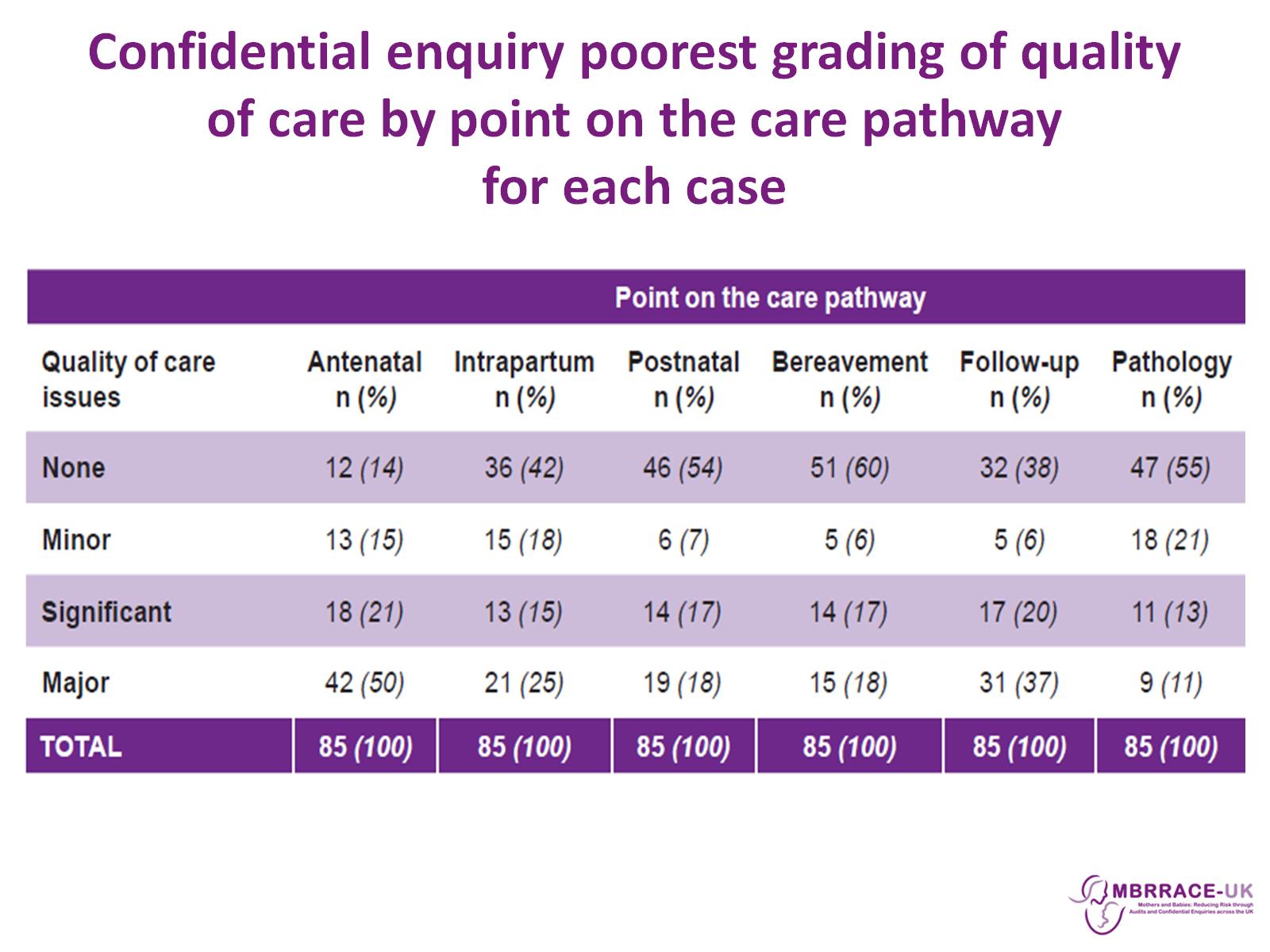 Confidential enquiry poorest grading of quality of care by point on the care pathwayfor each case
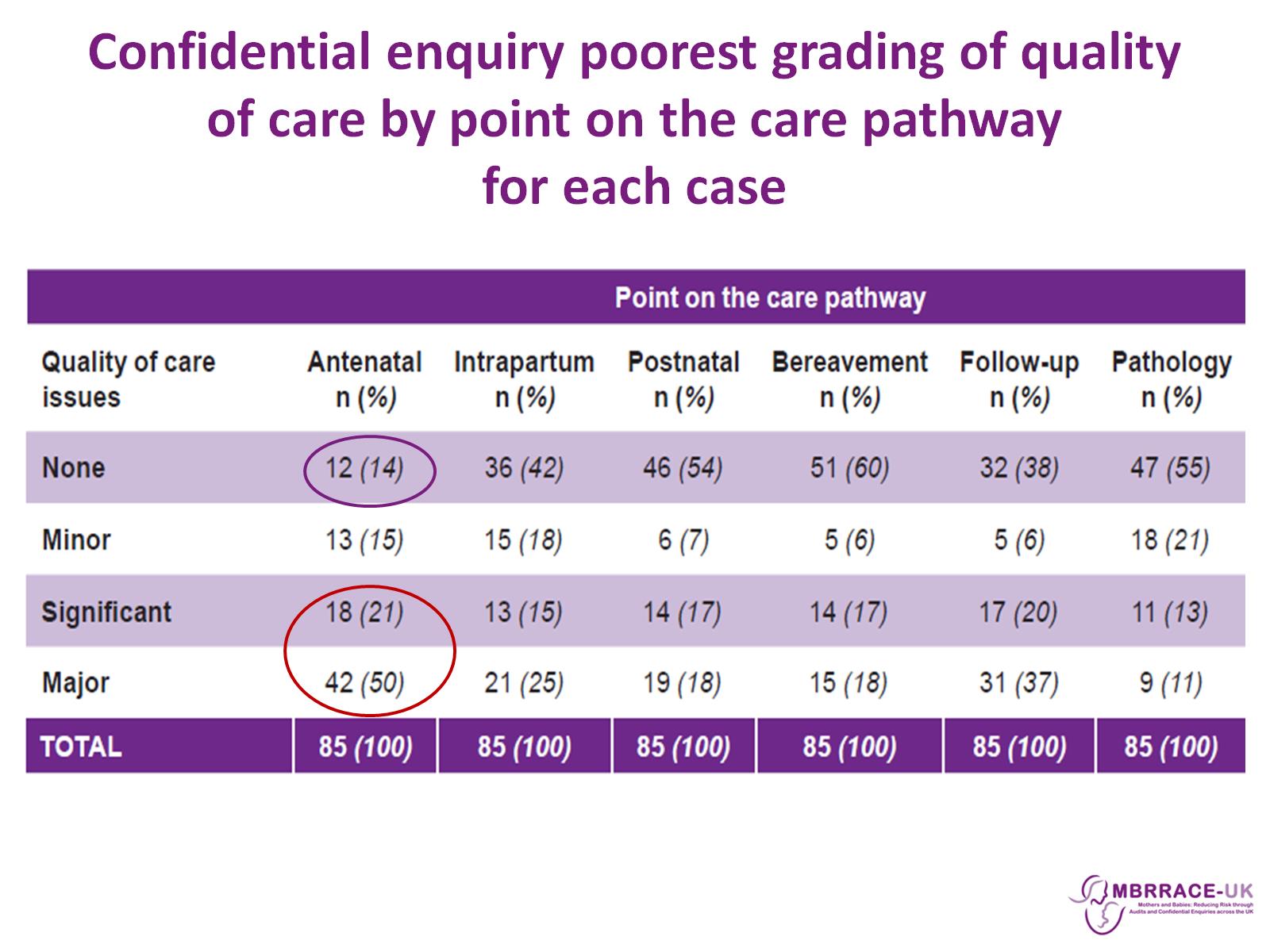 Confidential enquiry poorest grading of quality of care by point on the care pathwayfor each case
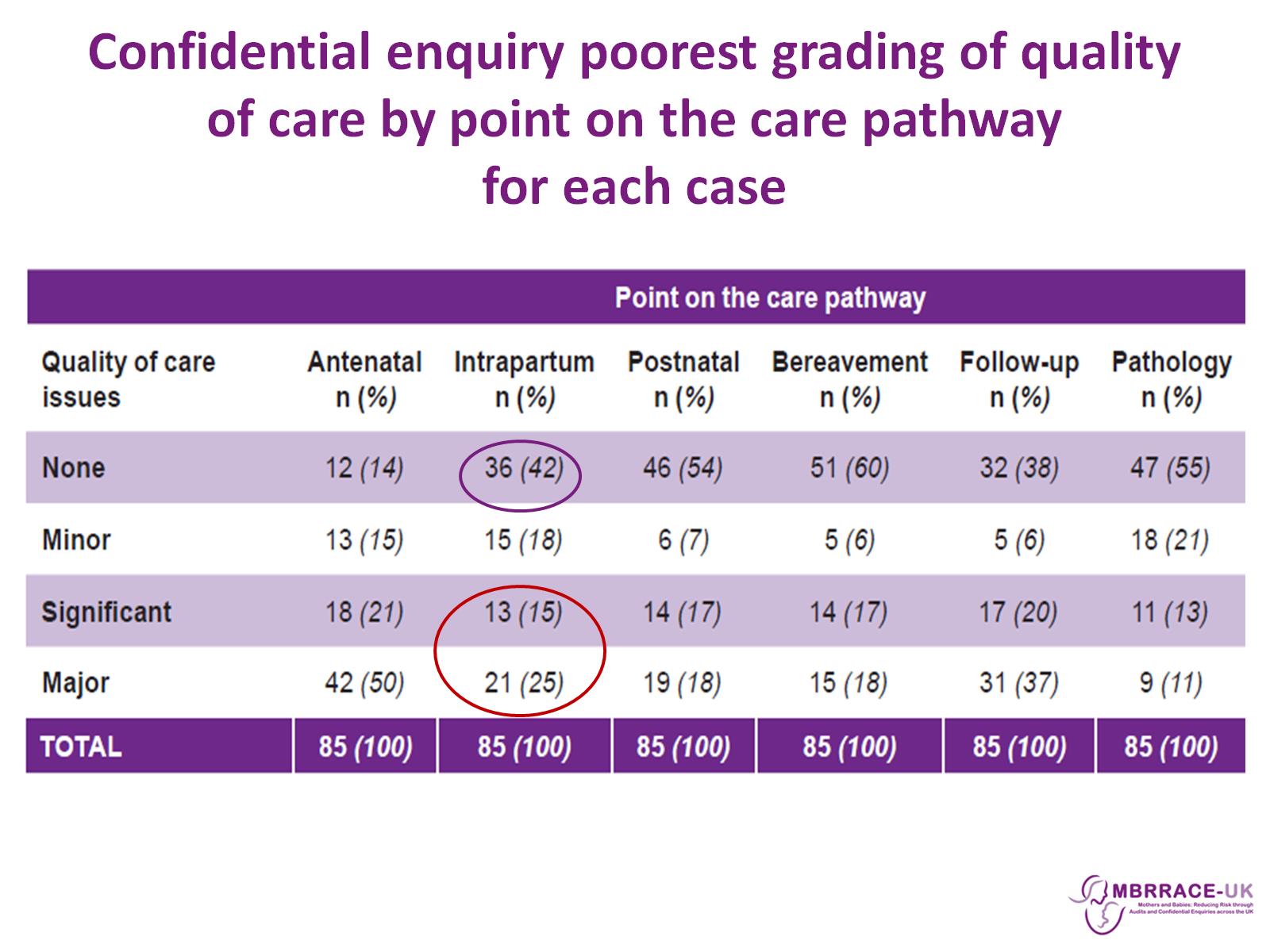 Confidential enquiry poorest grading of quality of care by point on the care pathwayfor each case
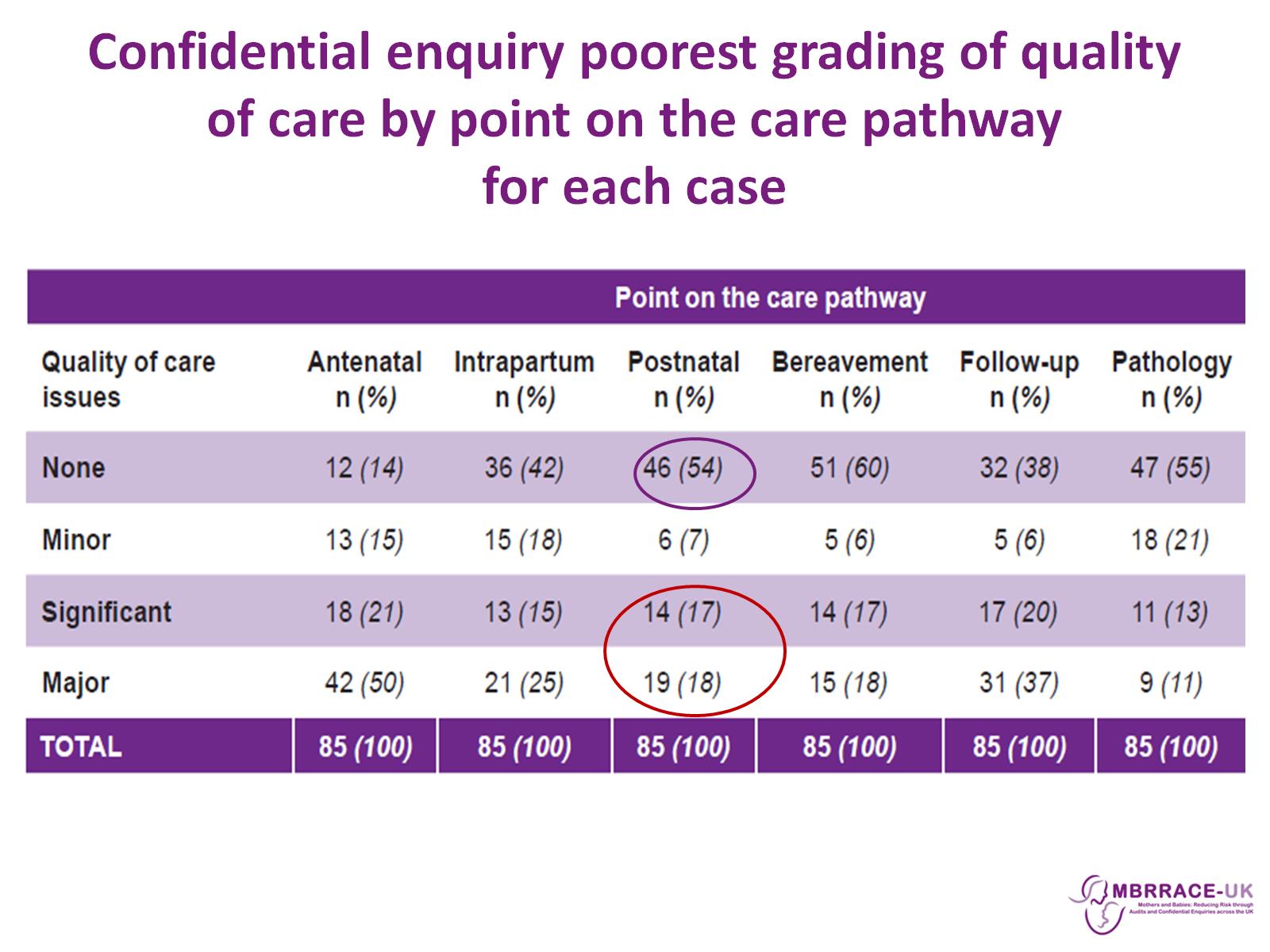 Confidential enquiry poorest grading of quality of care by point on the care pathwayfor each case
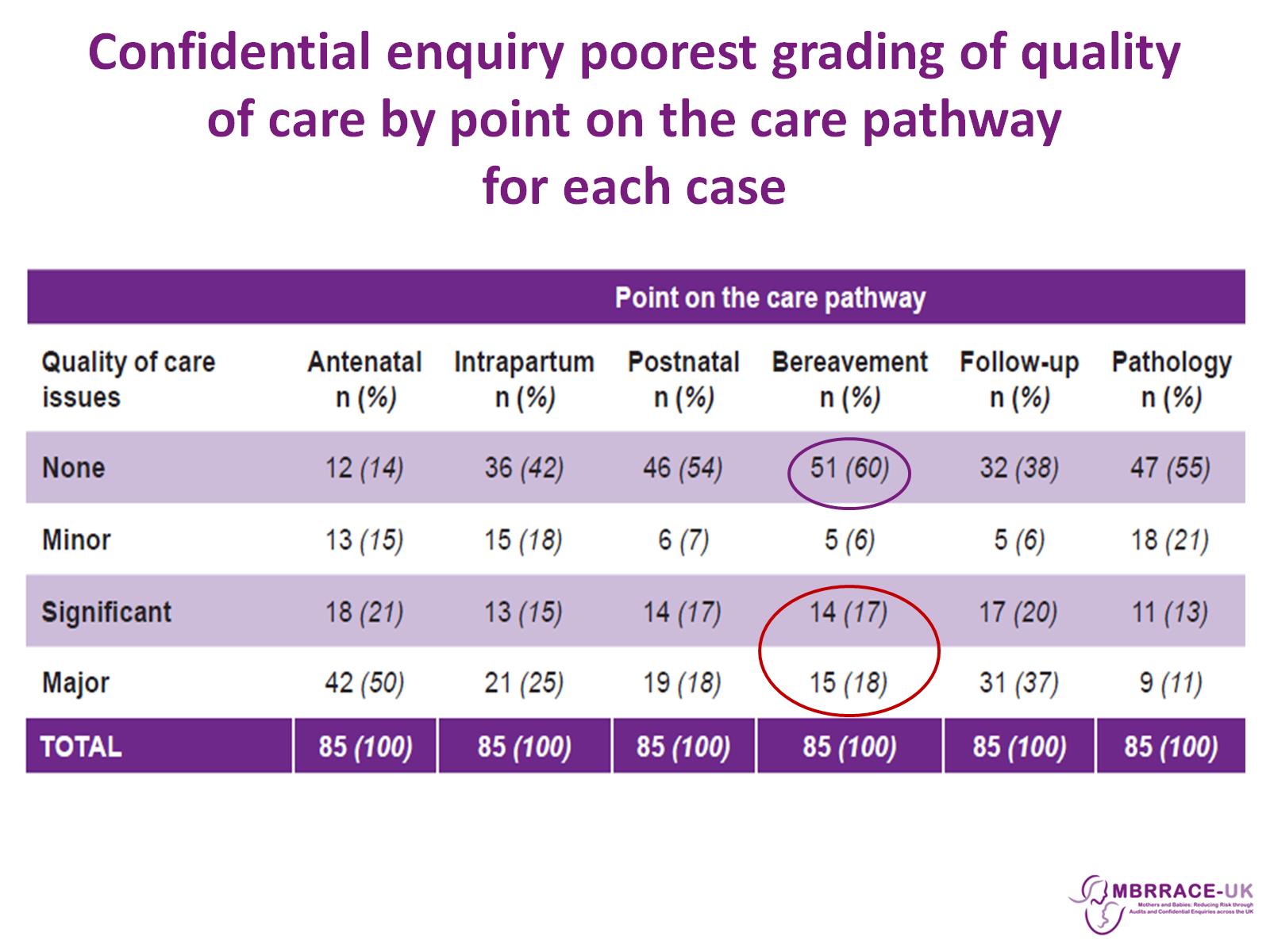 Confidential enquiry poorest grading of quality of care by point on the care pathwayfor each case
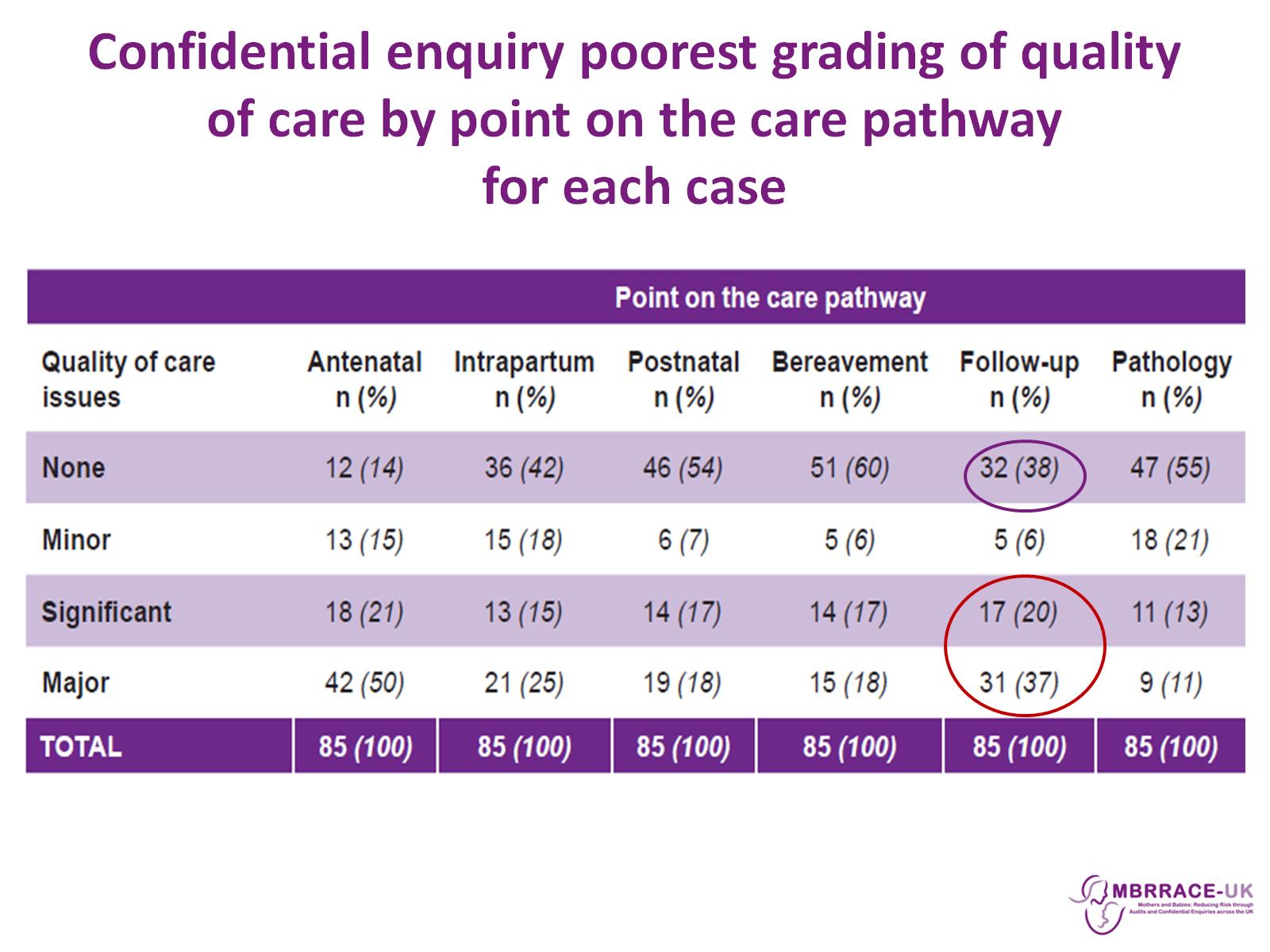 Confidential enquiry poorest grading of quality of care by point on the care pathwayfor each case
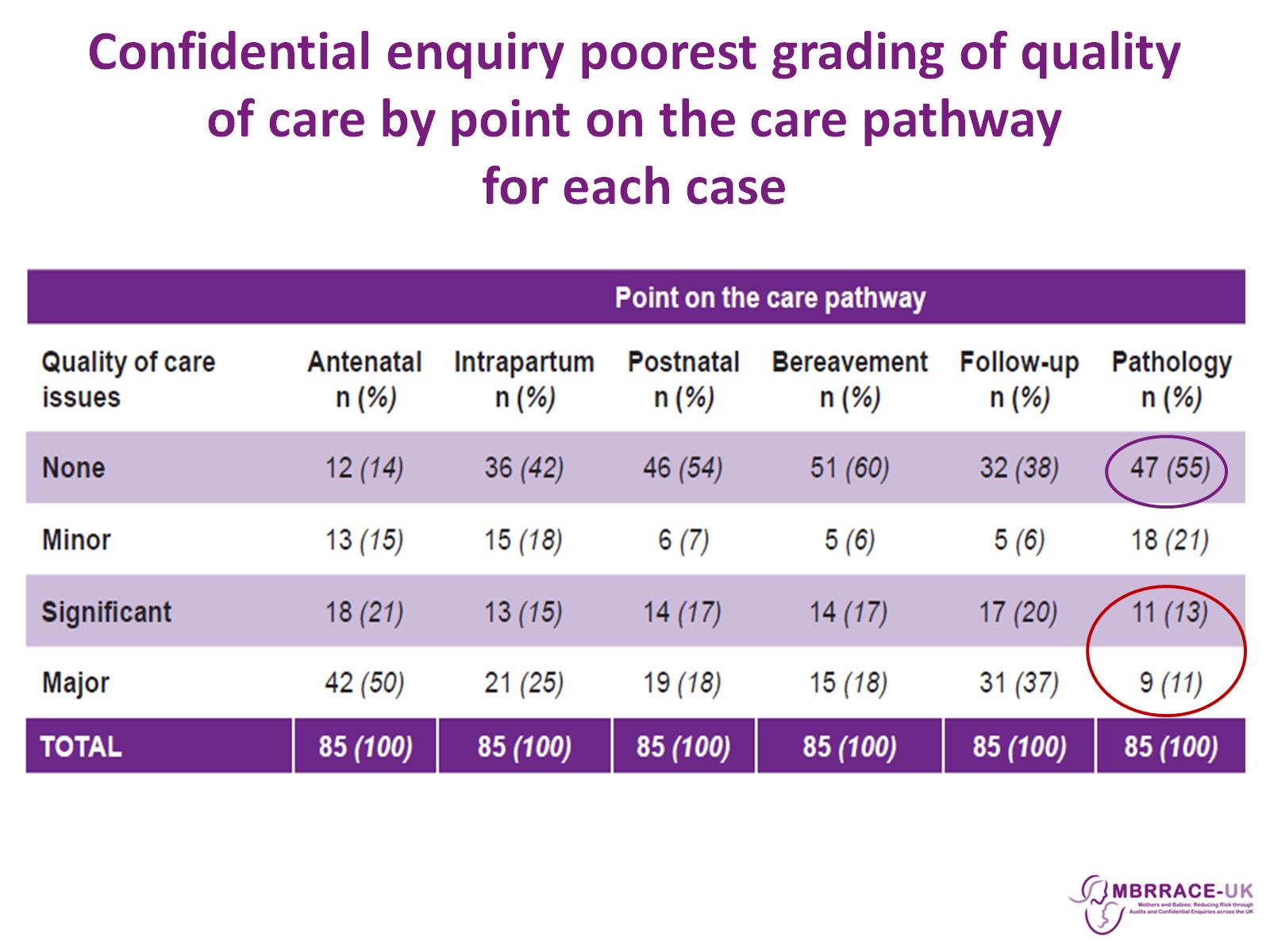 Confidential enquiry poorest grading of quality of care by point on the care pathwayfor each case
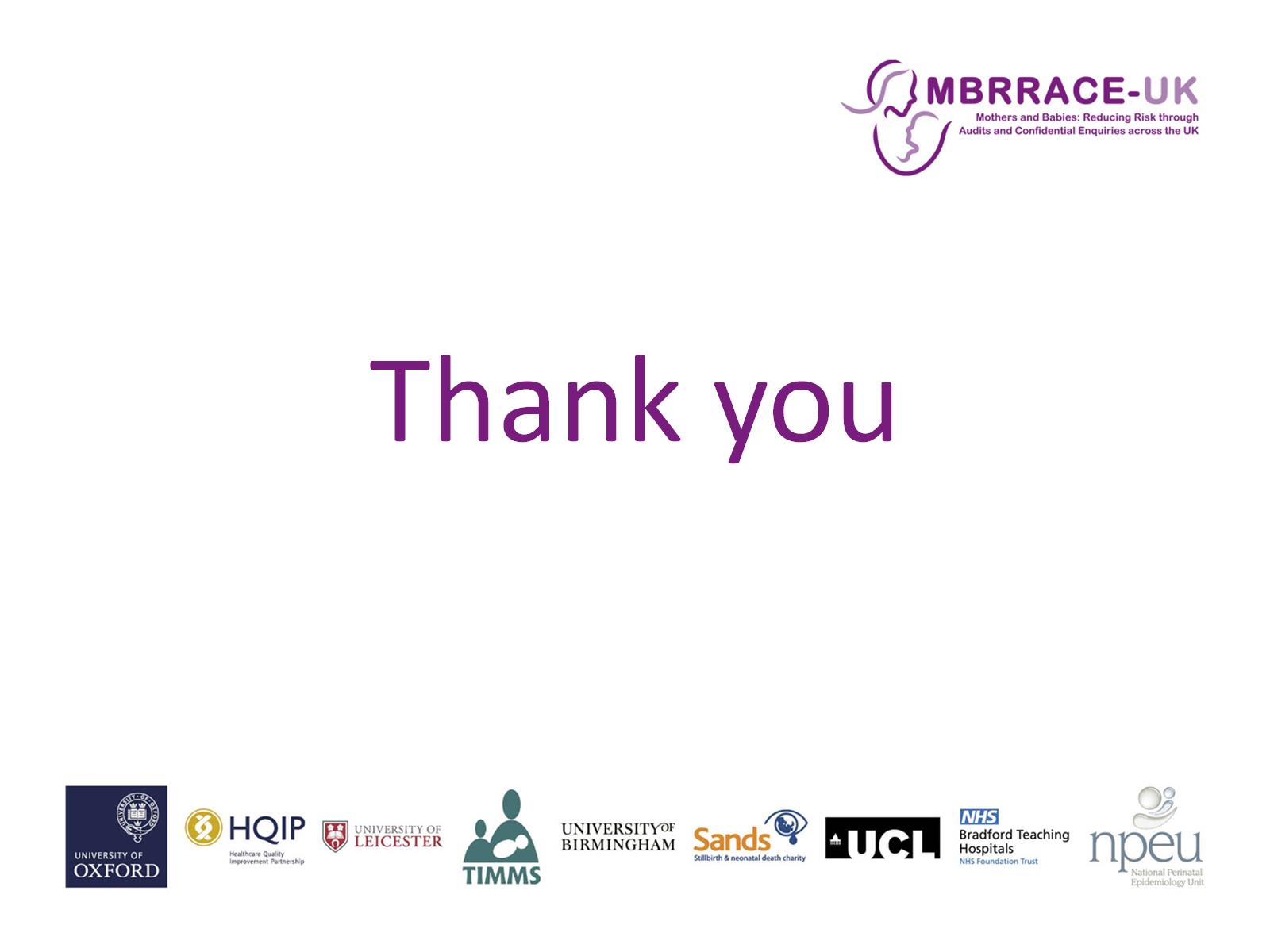